3D  технологии
Гаврилов Михаил Сергеевич
Учитель технологии МБОУ «Лицей №120 г.Челябинска»
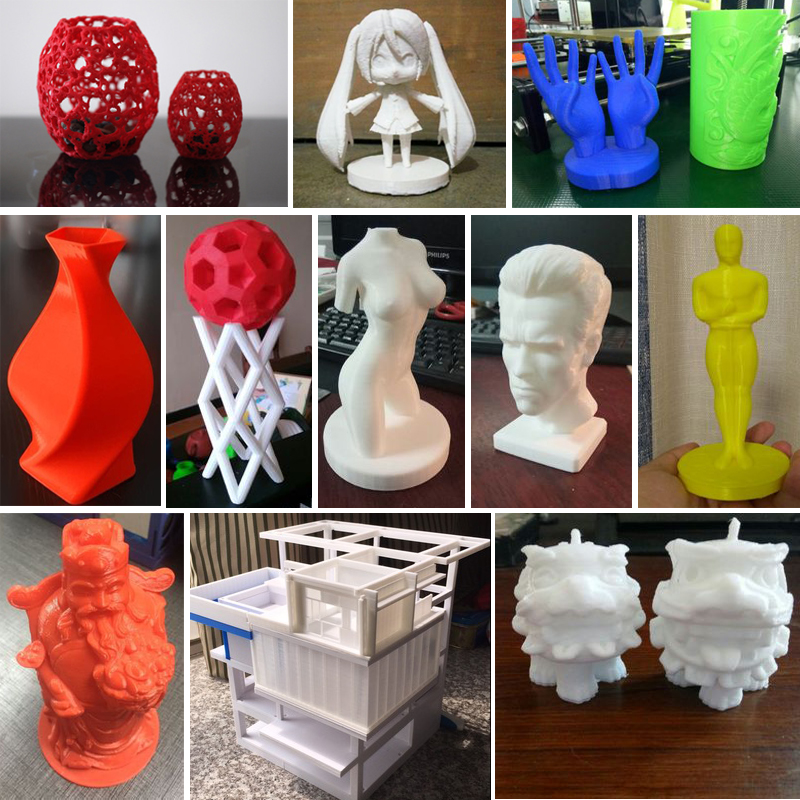 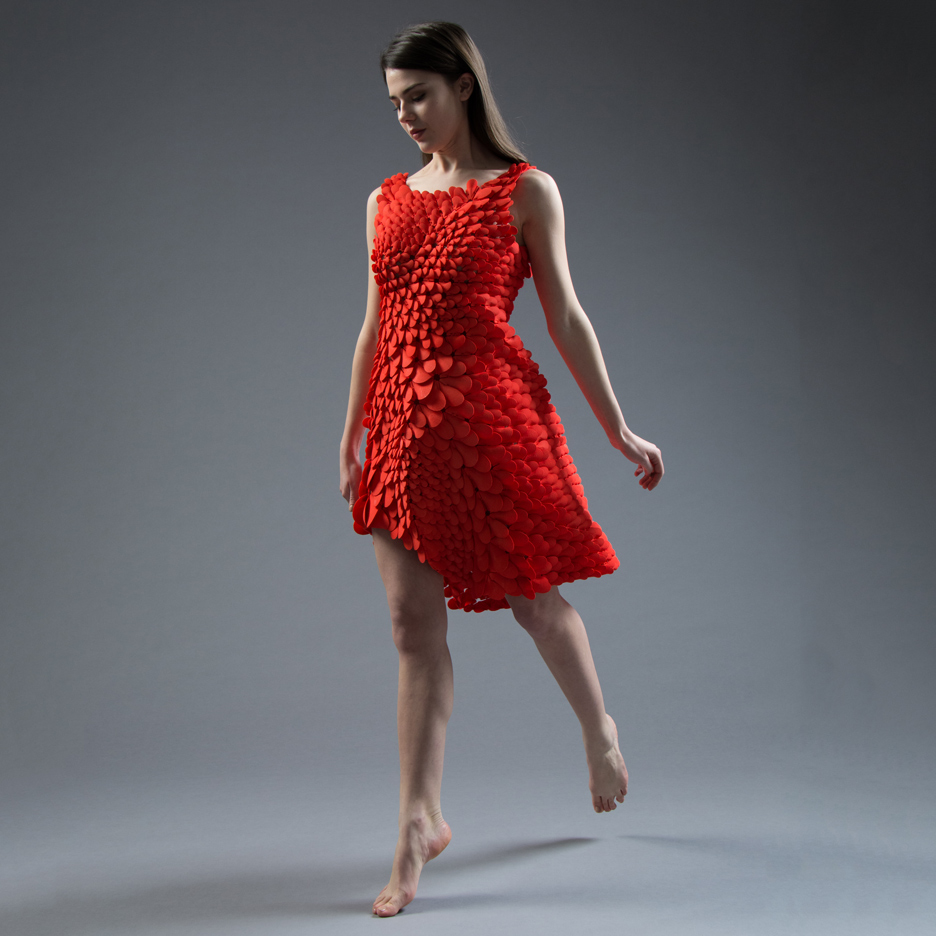 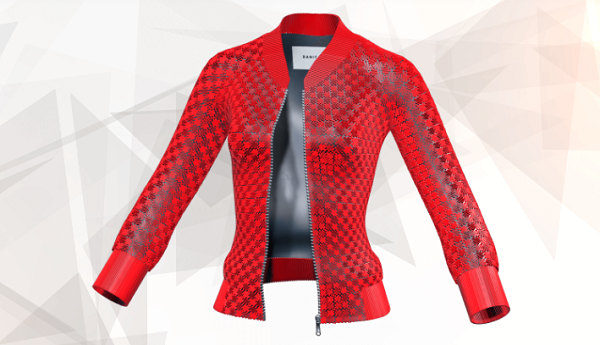 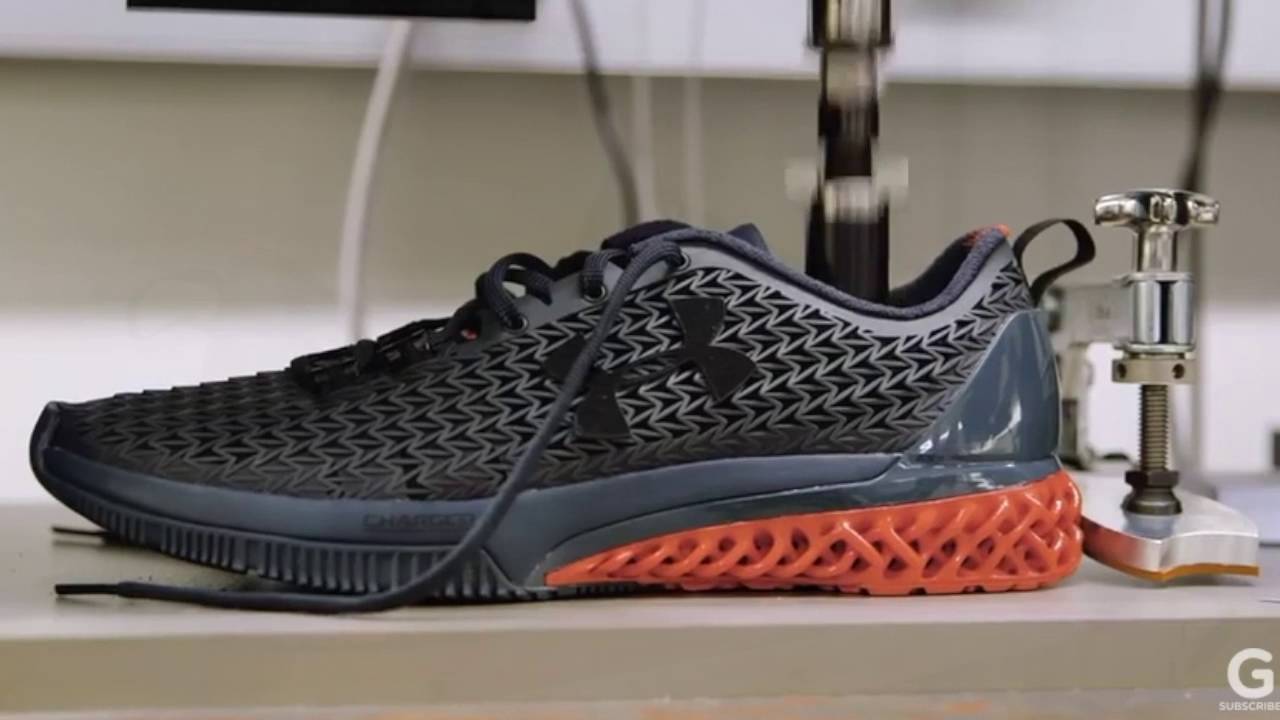 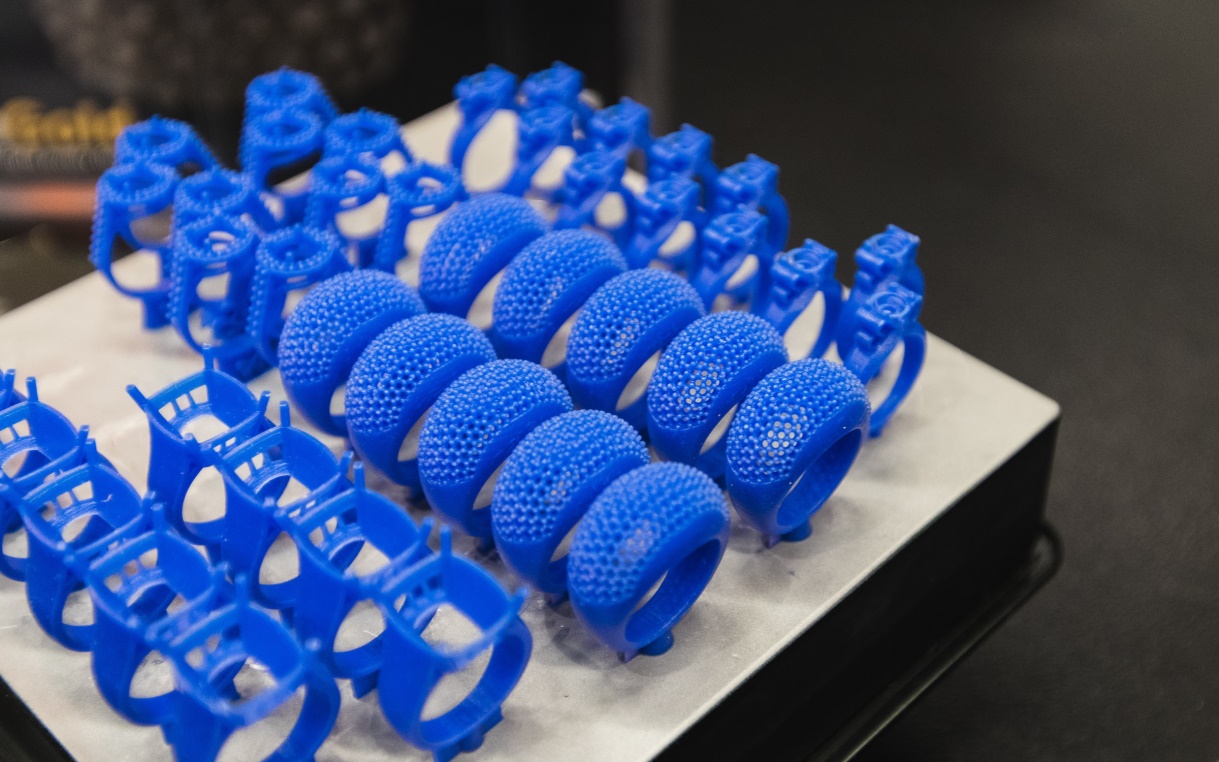 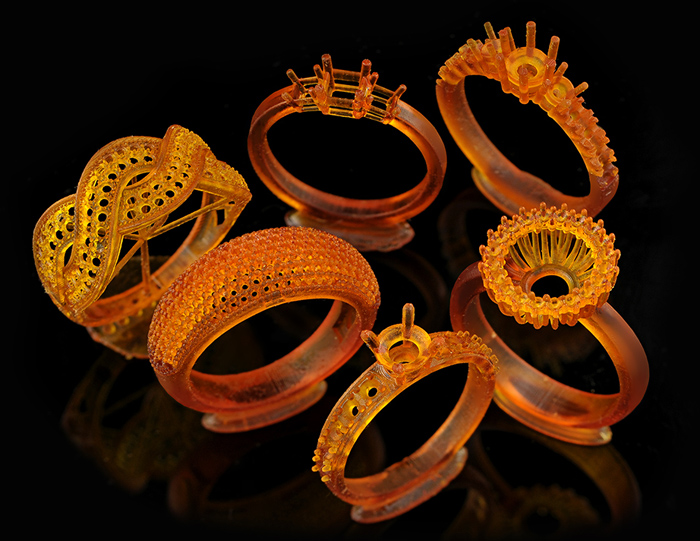 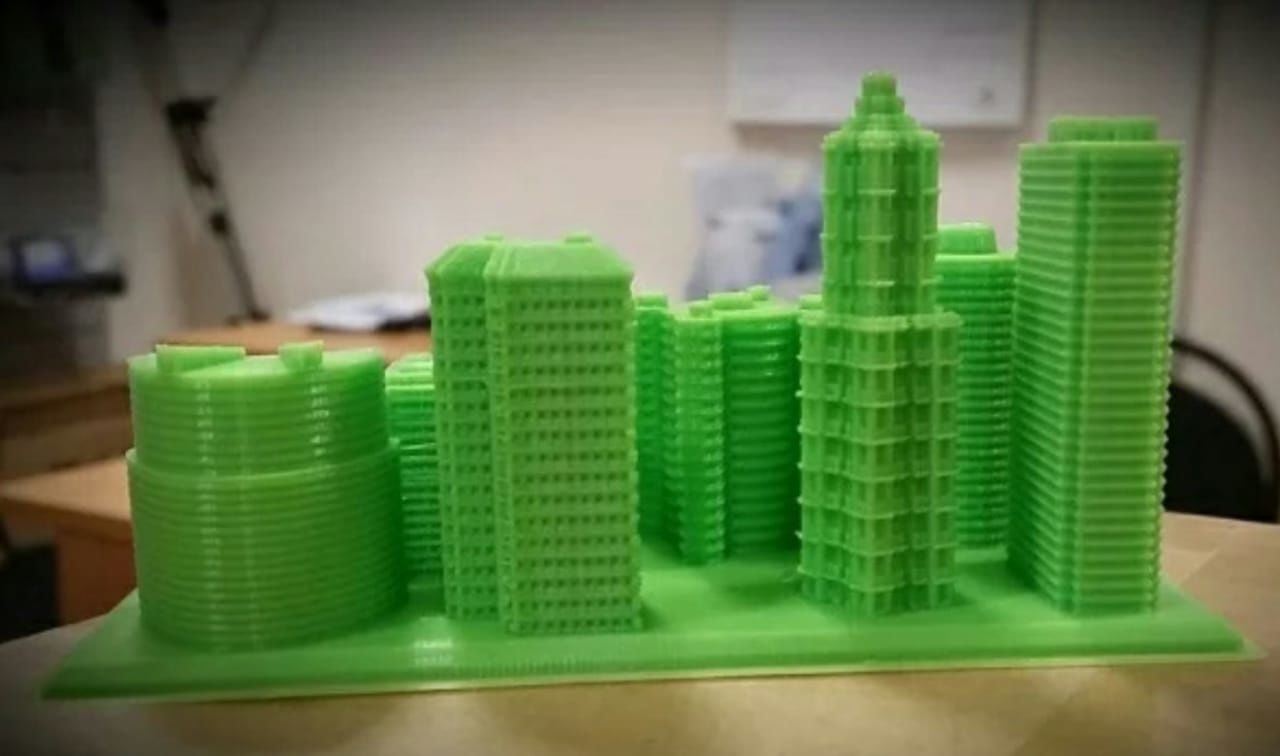 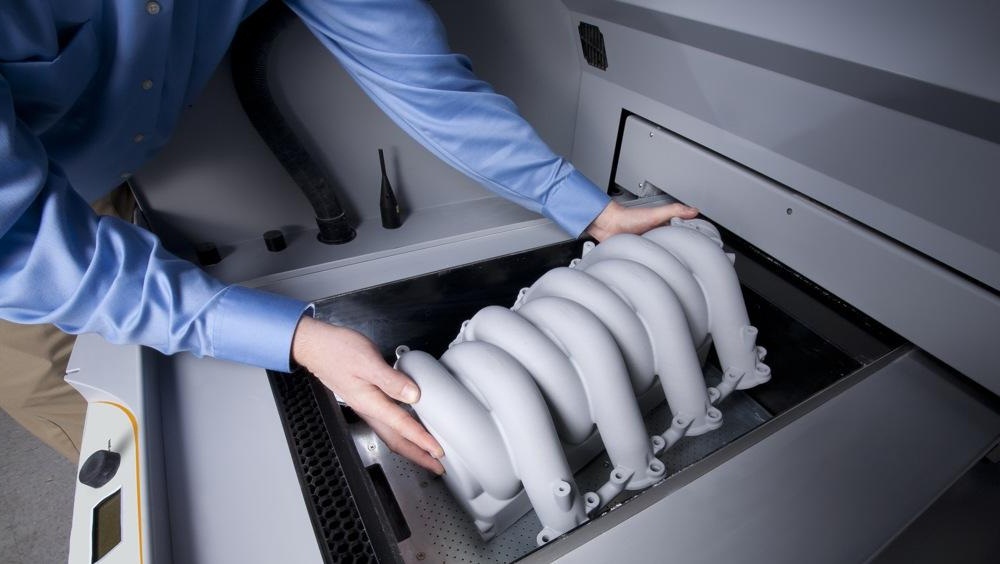 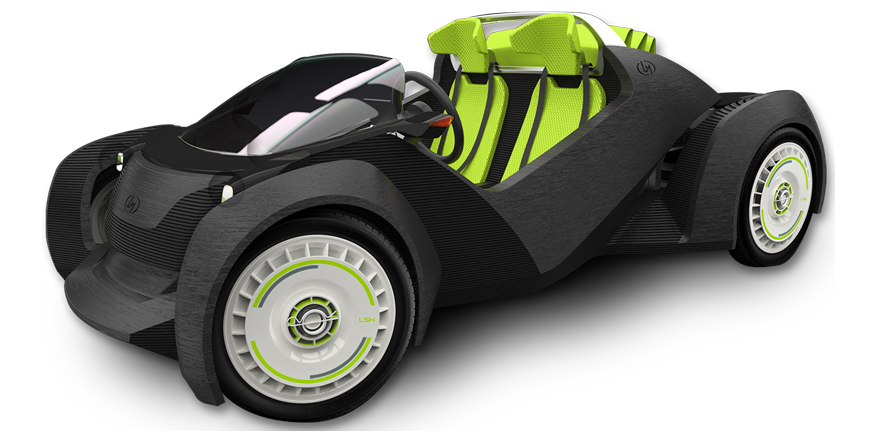 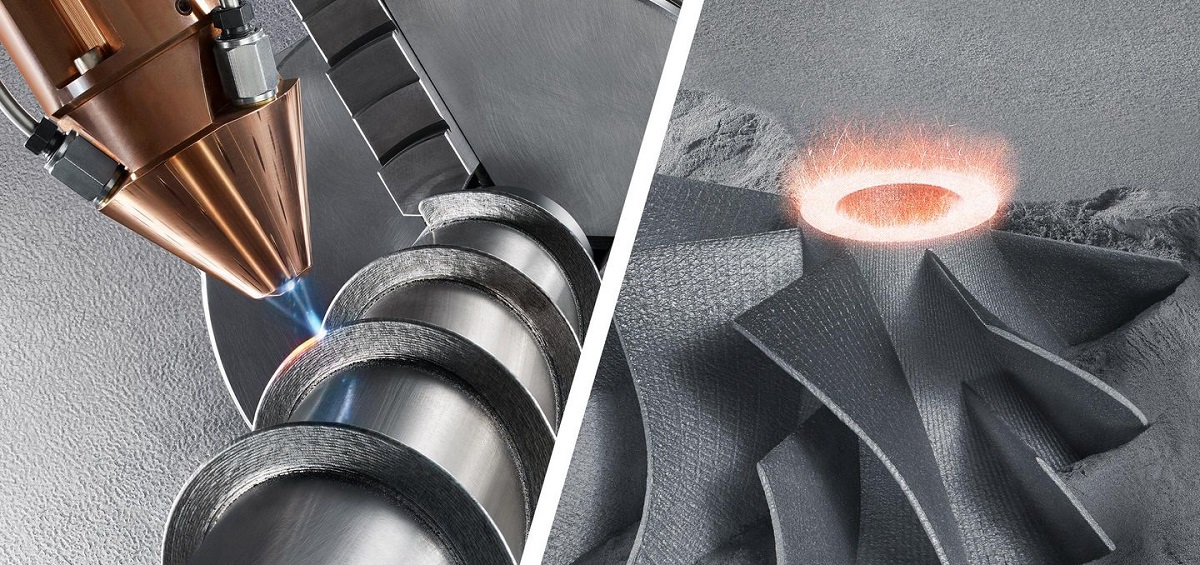 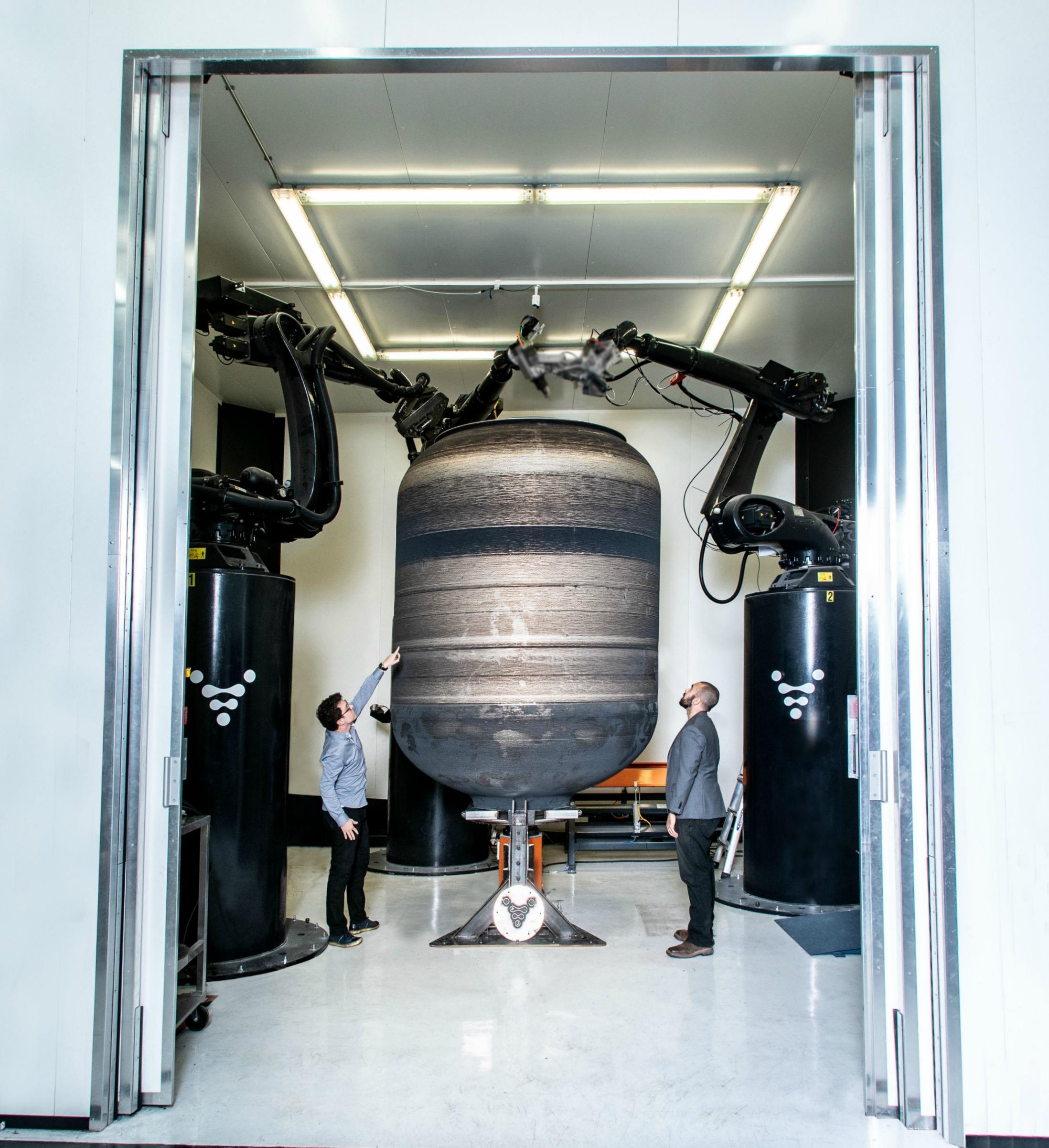 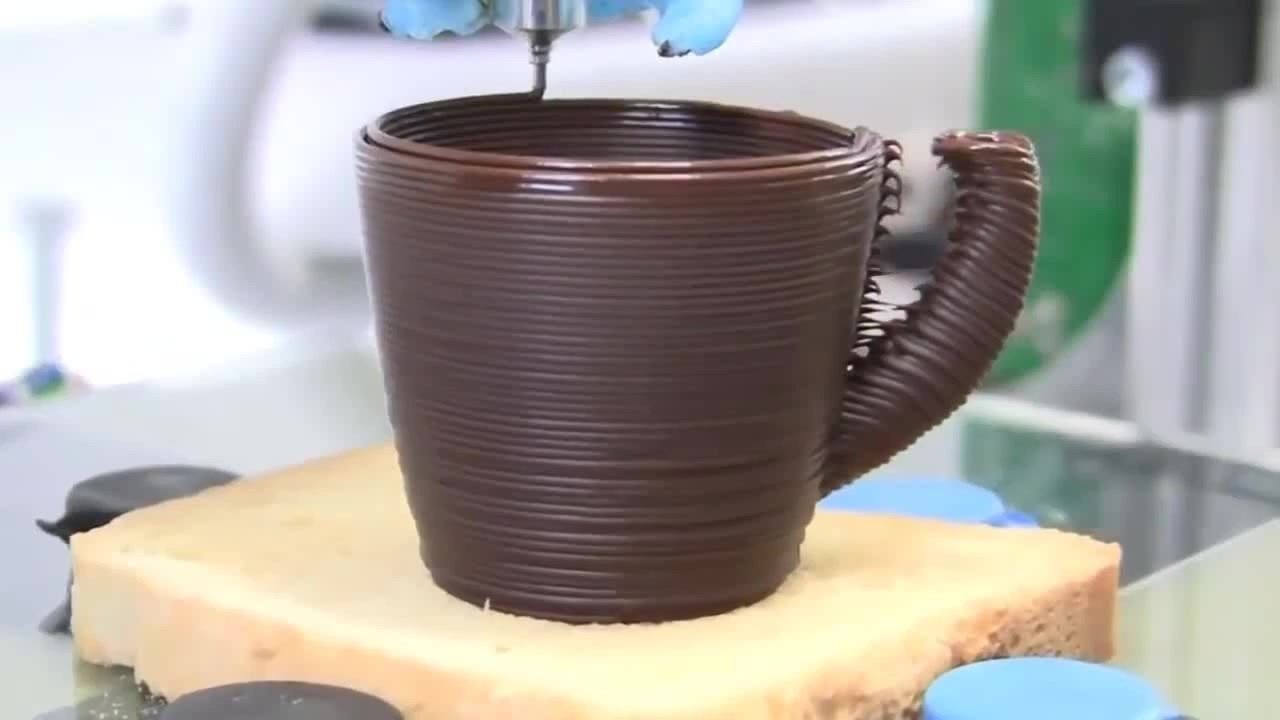 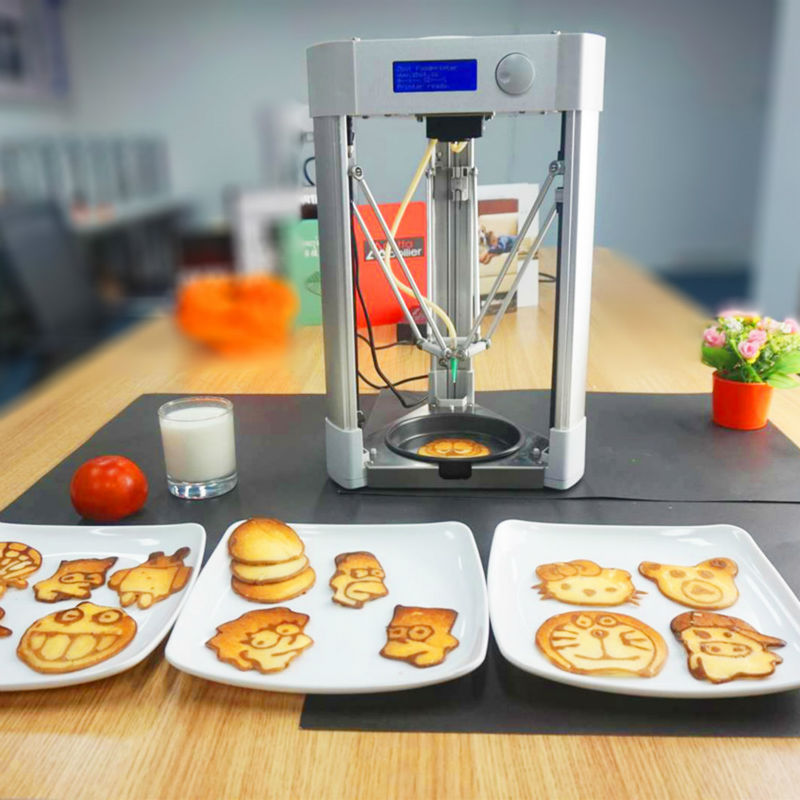 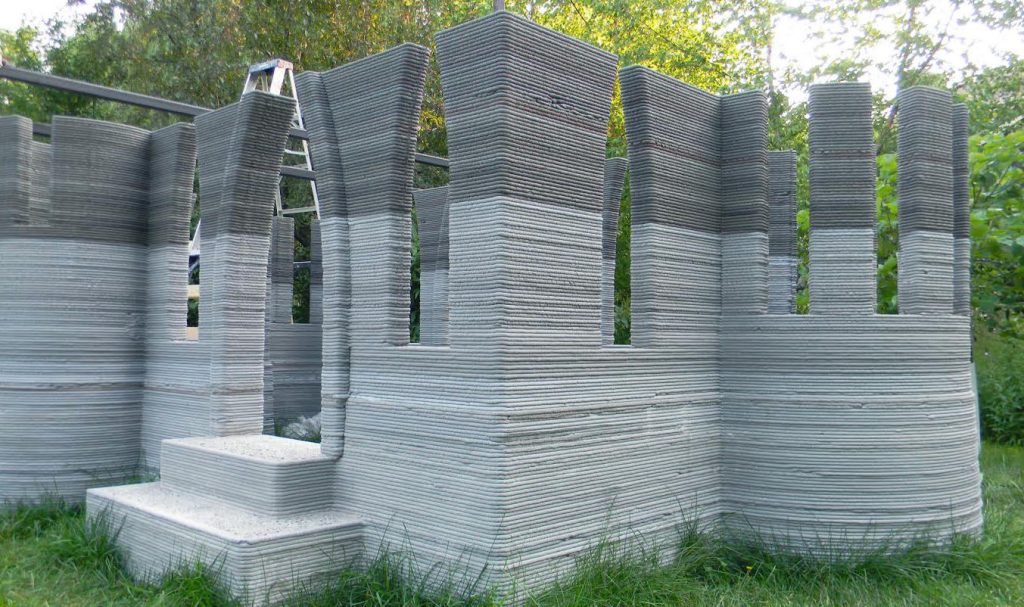 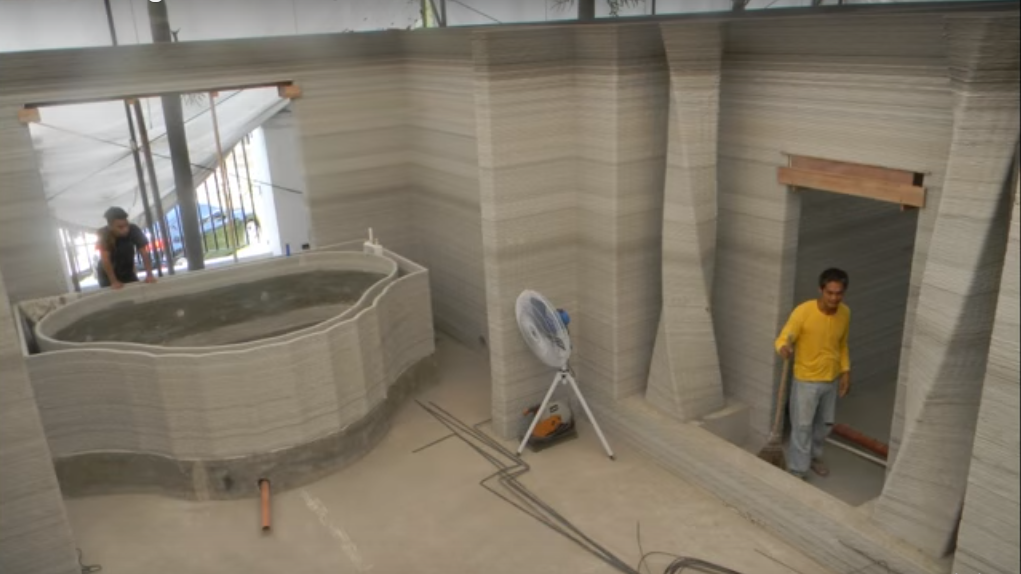 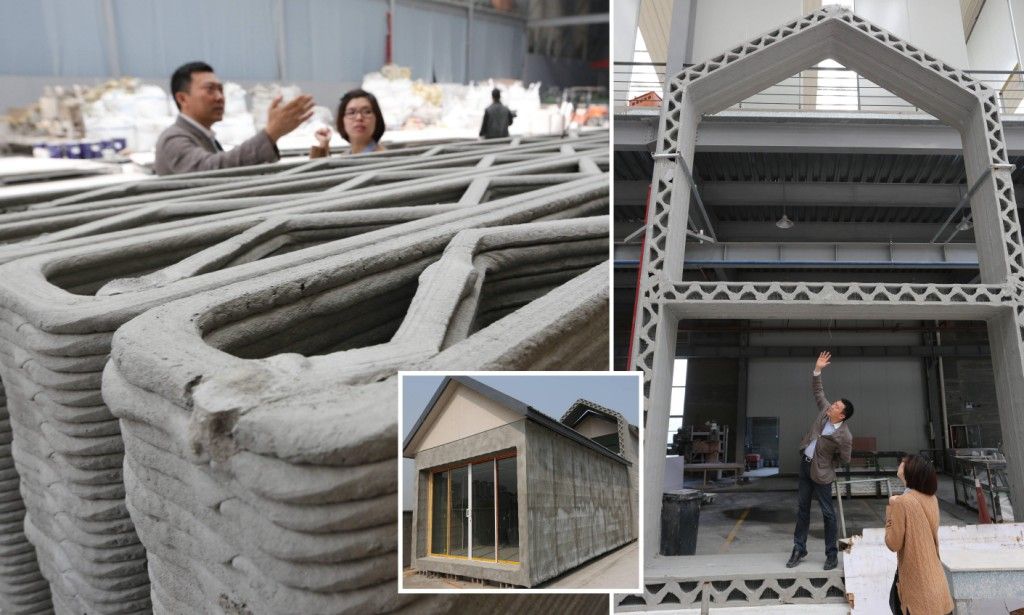 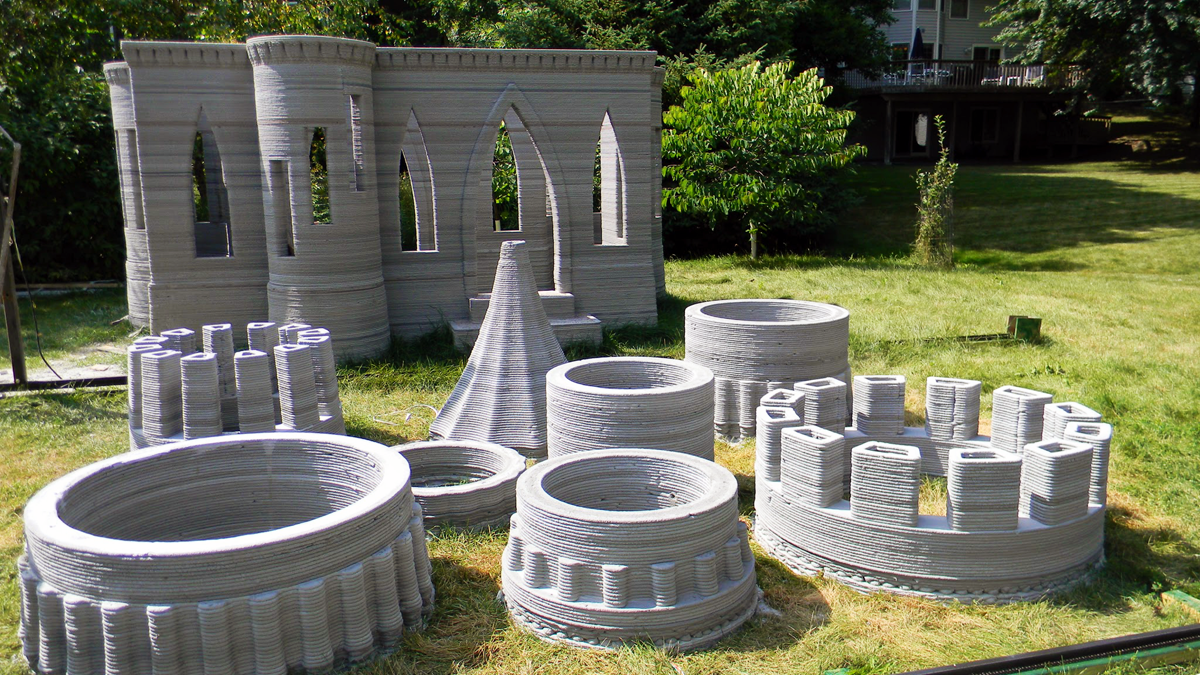 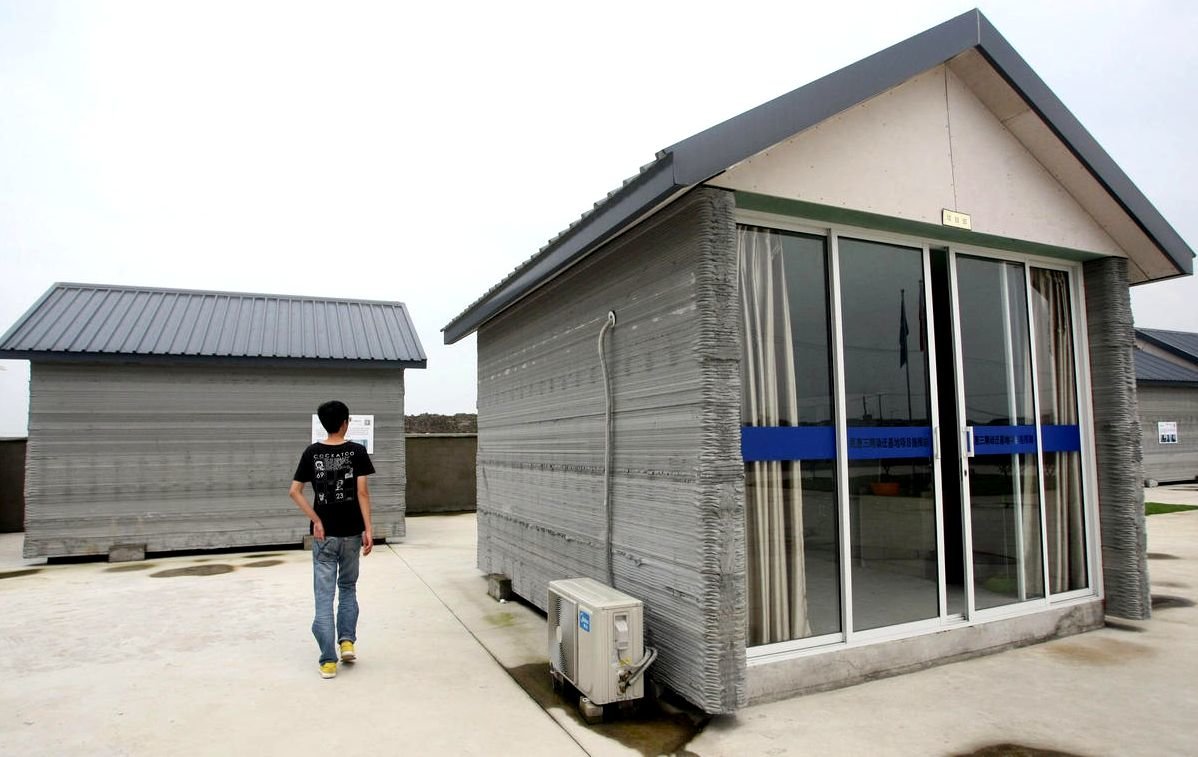 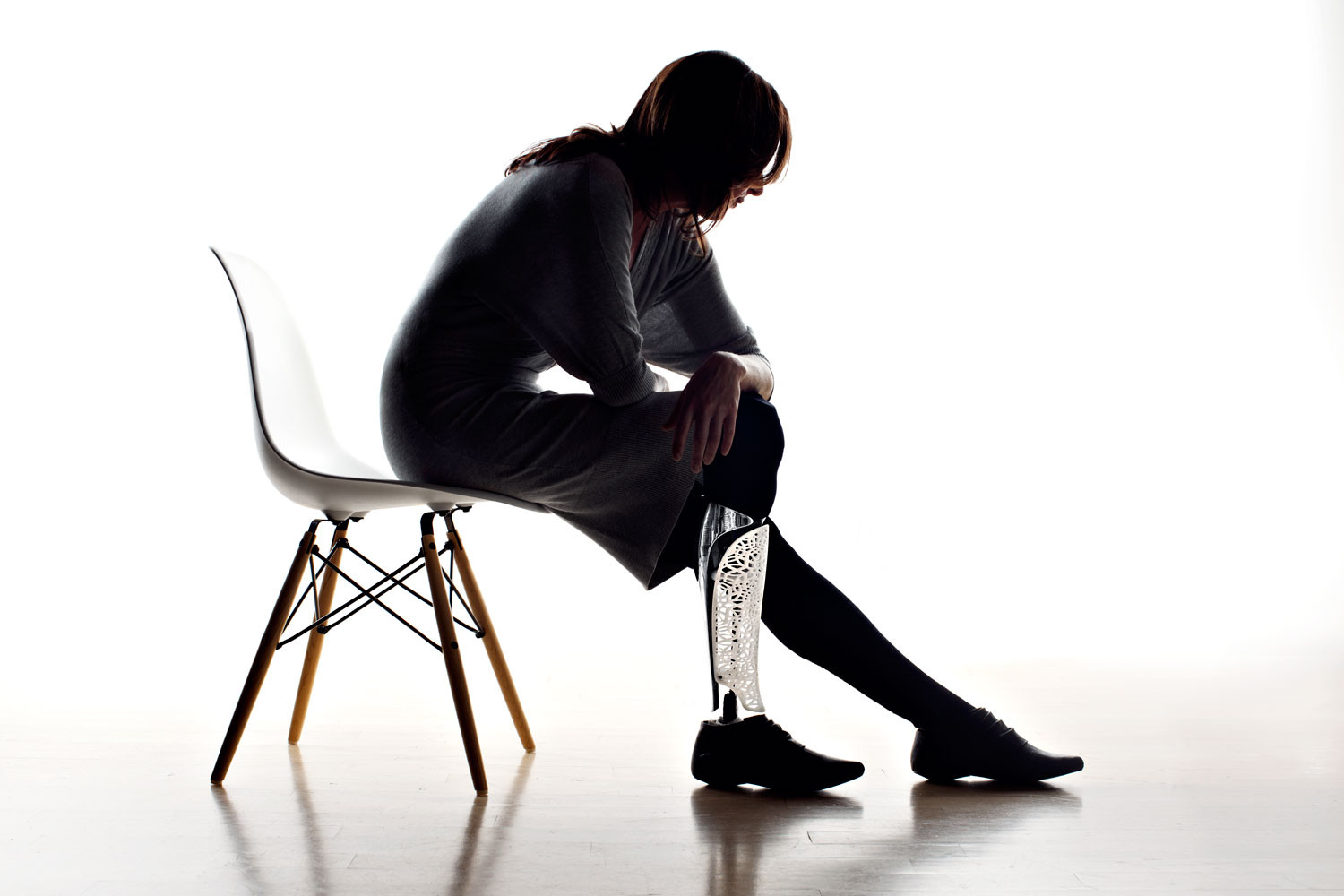 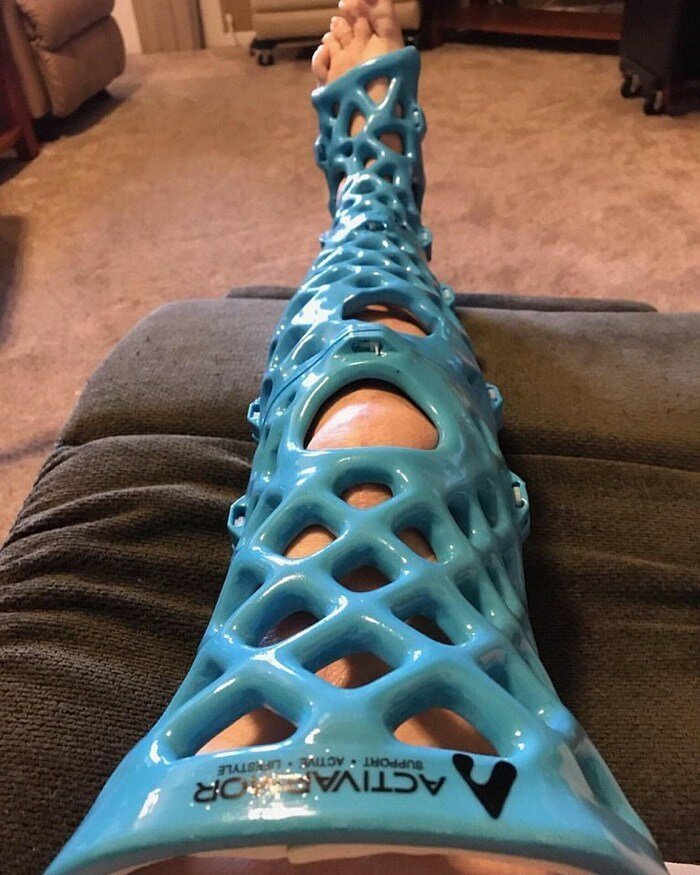 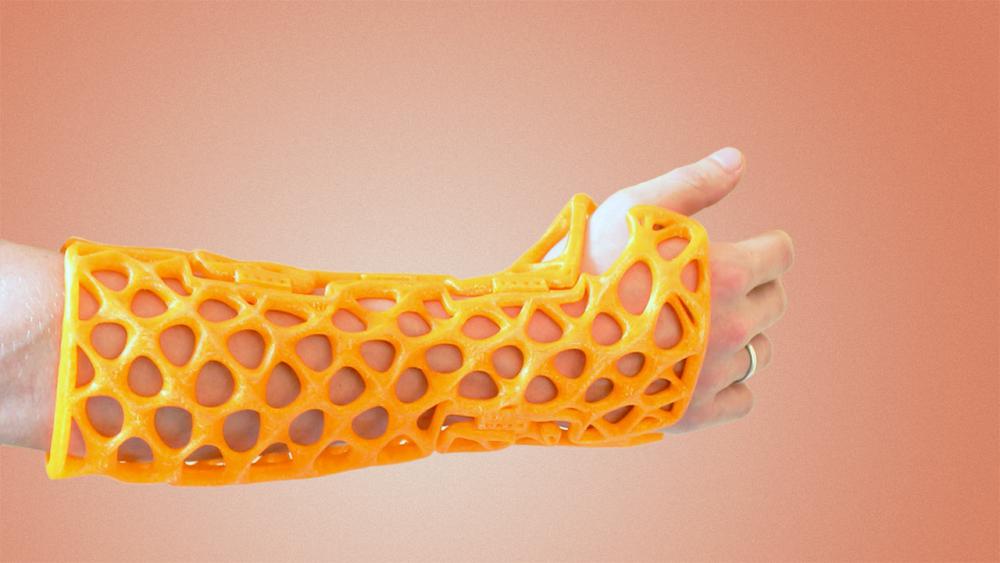 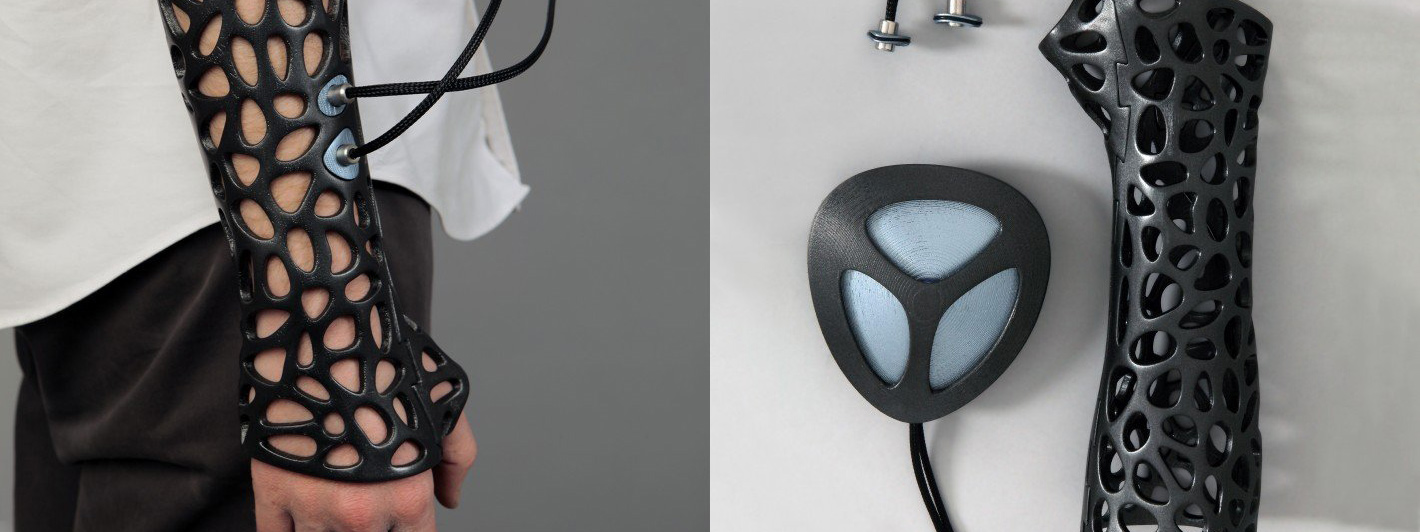 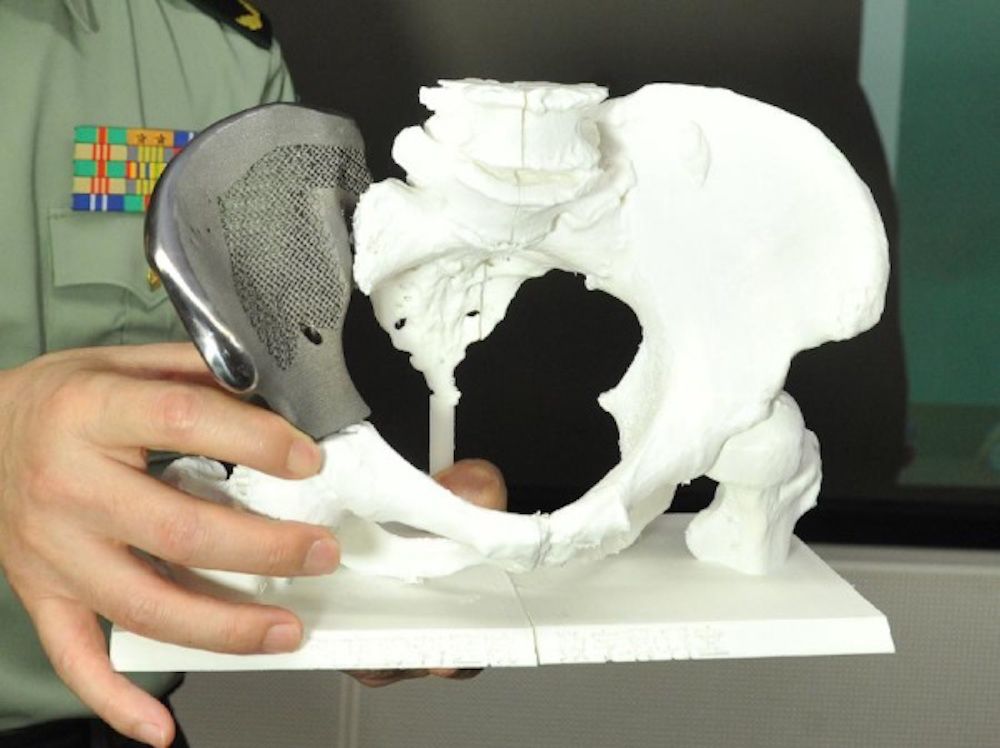 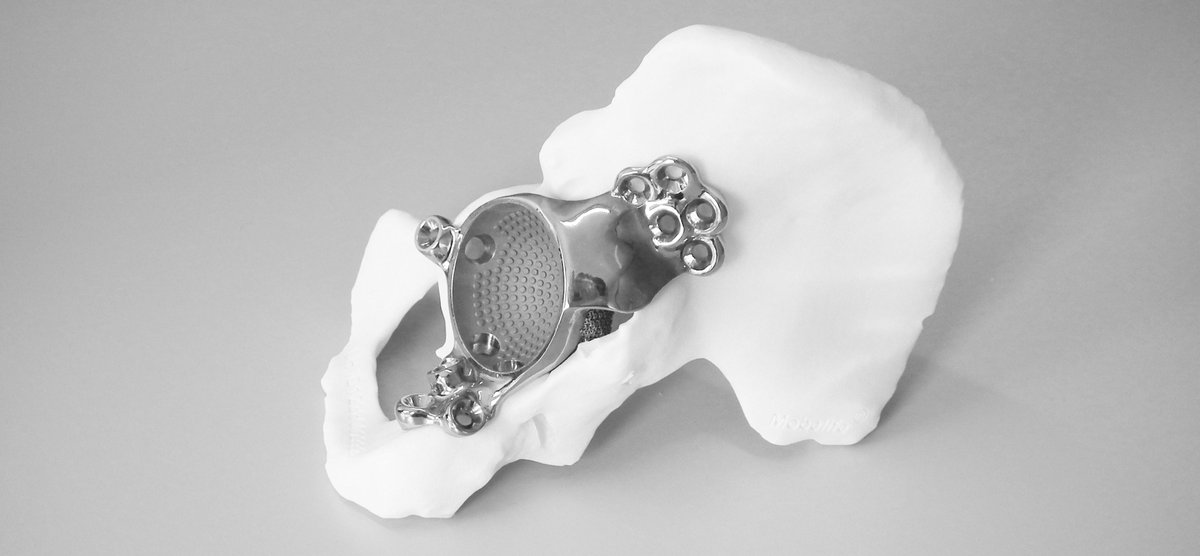 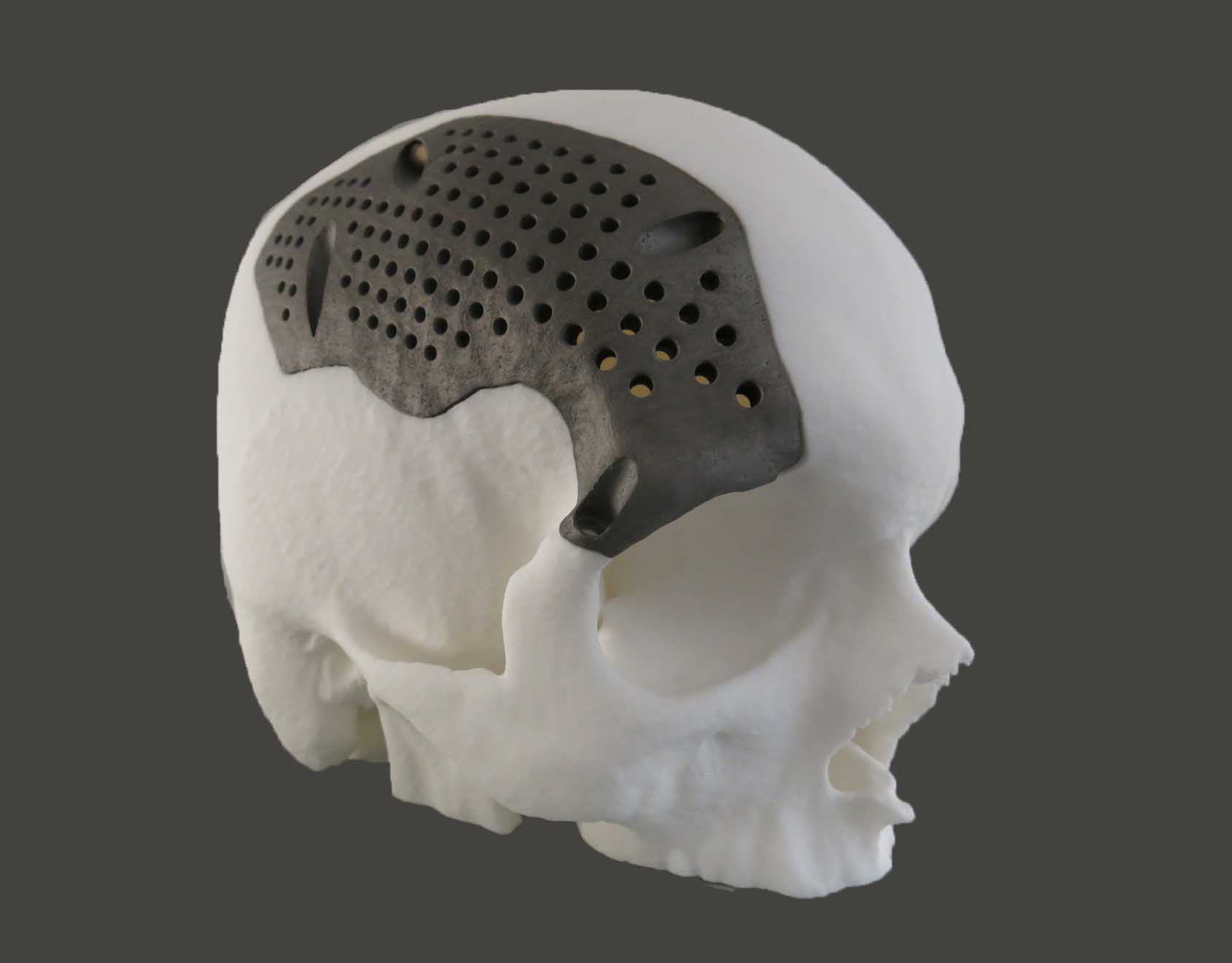 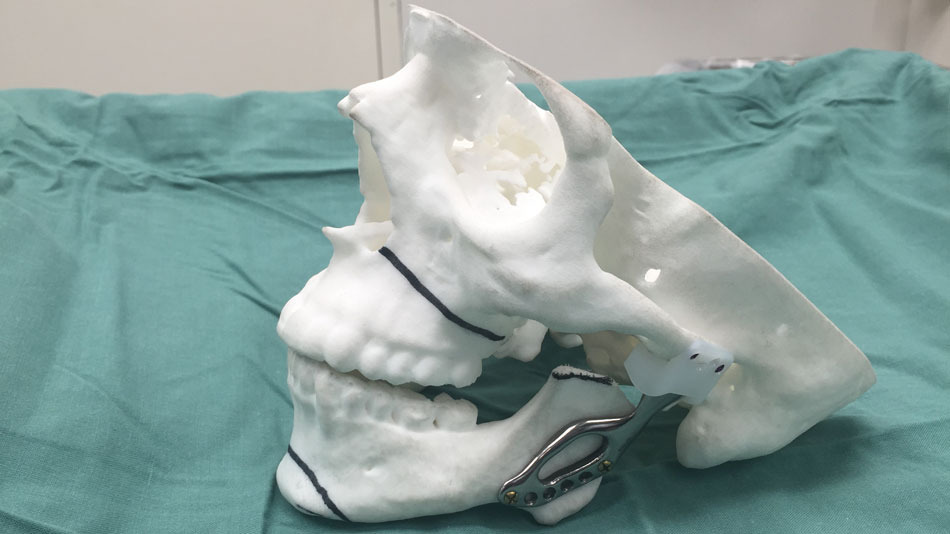 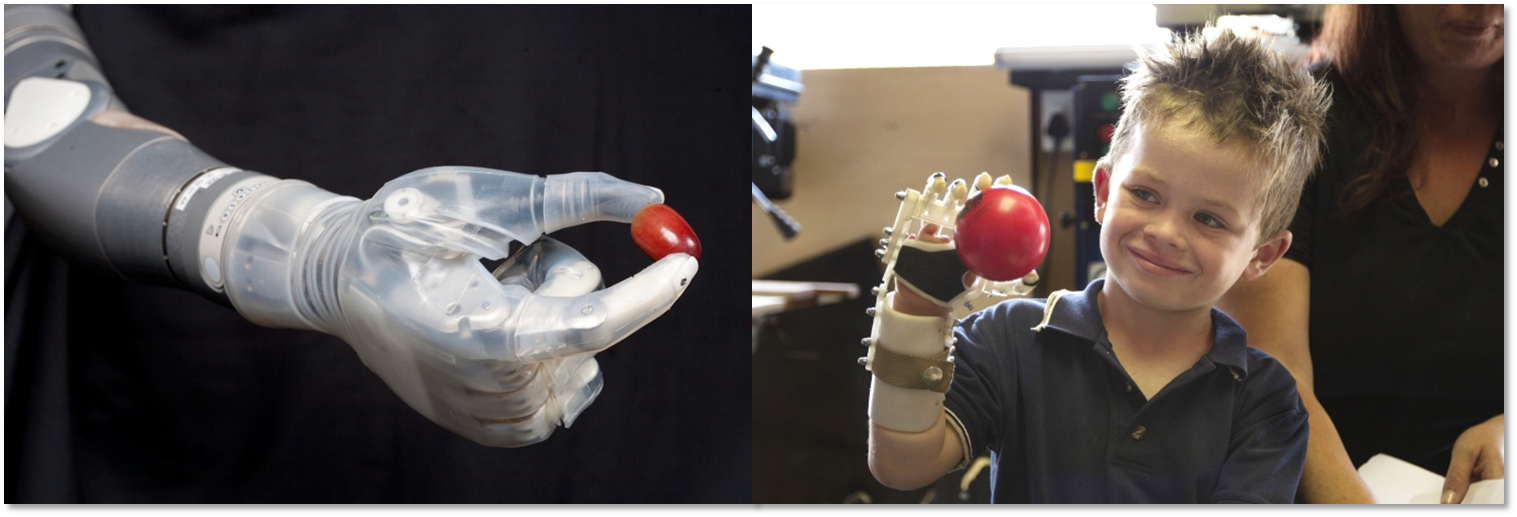 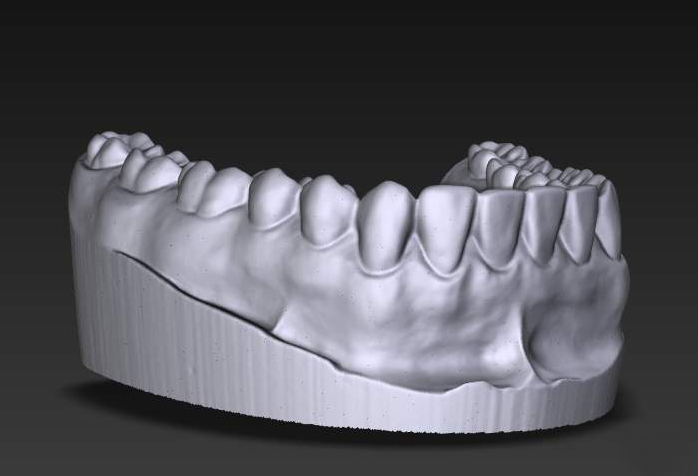 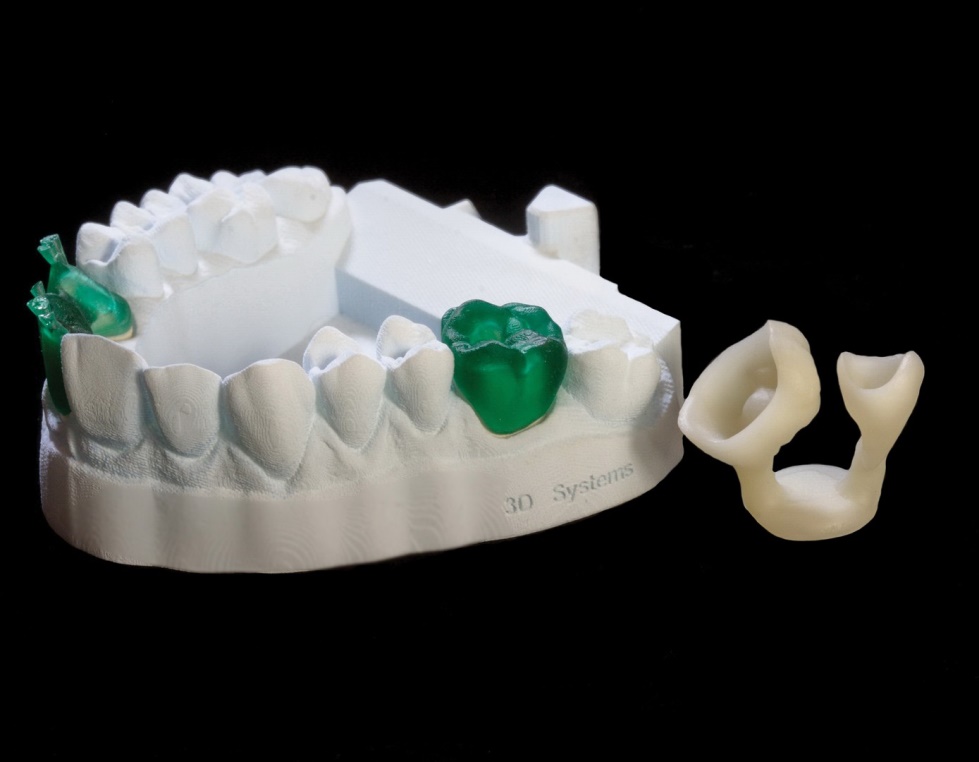 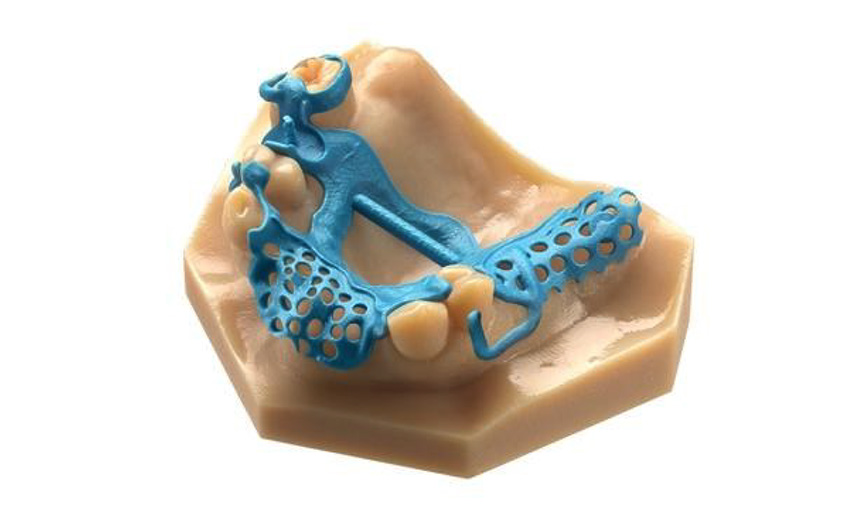 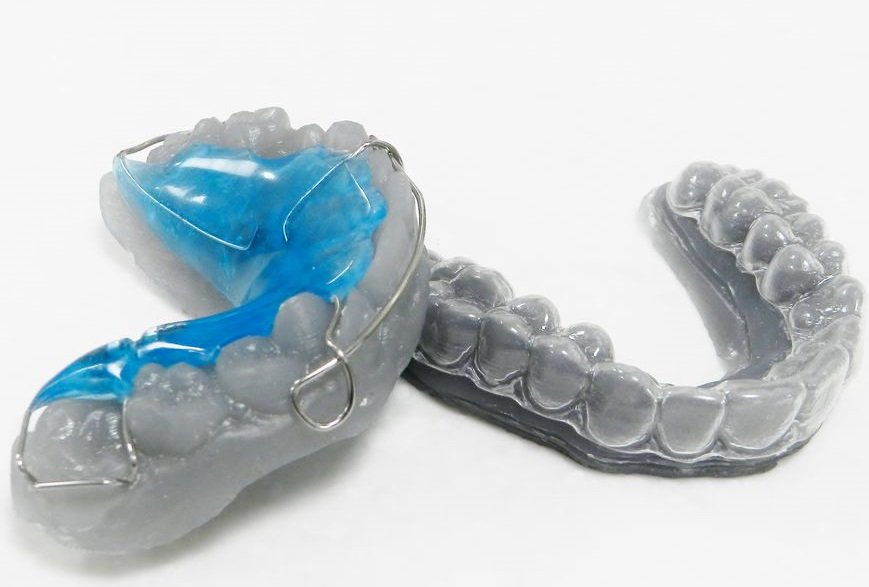 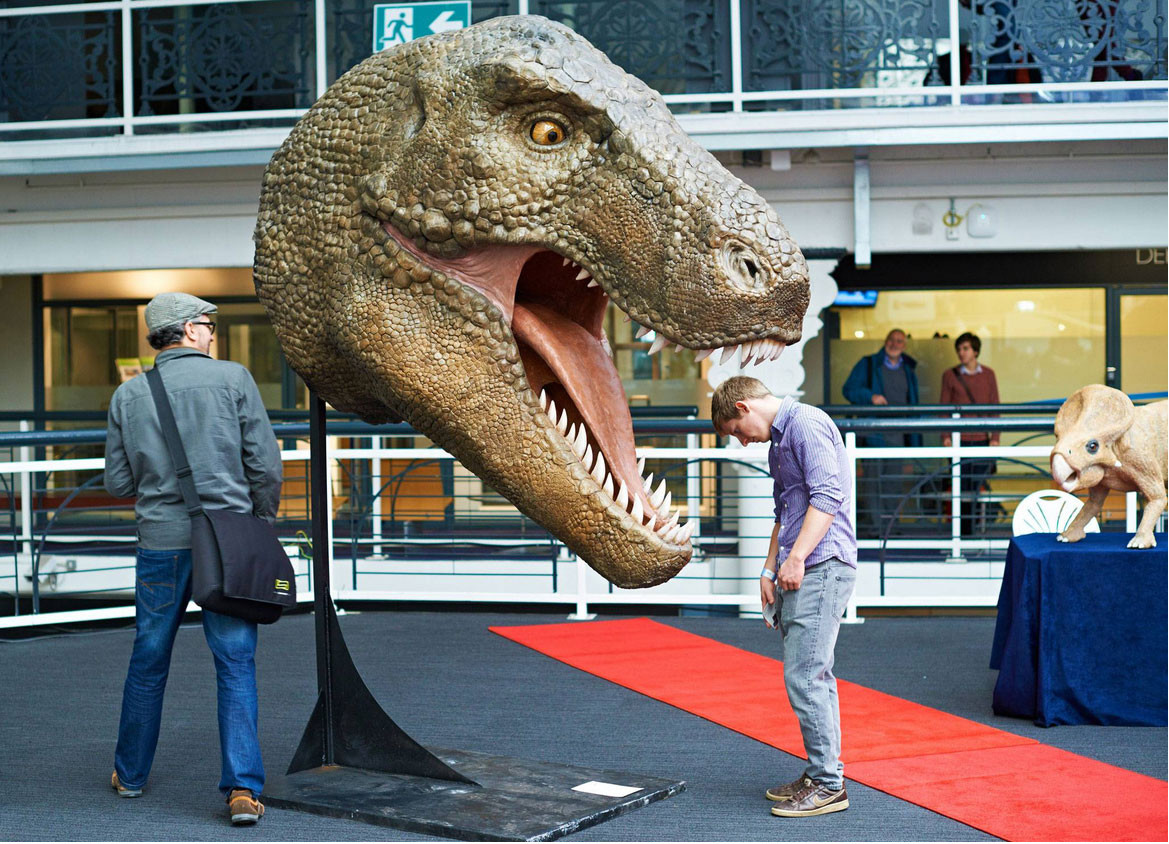 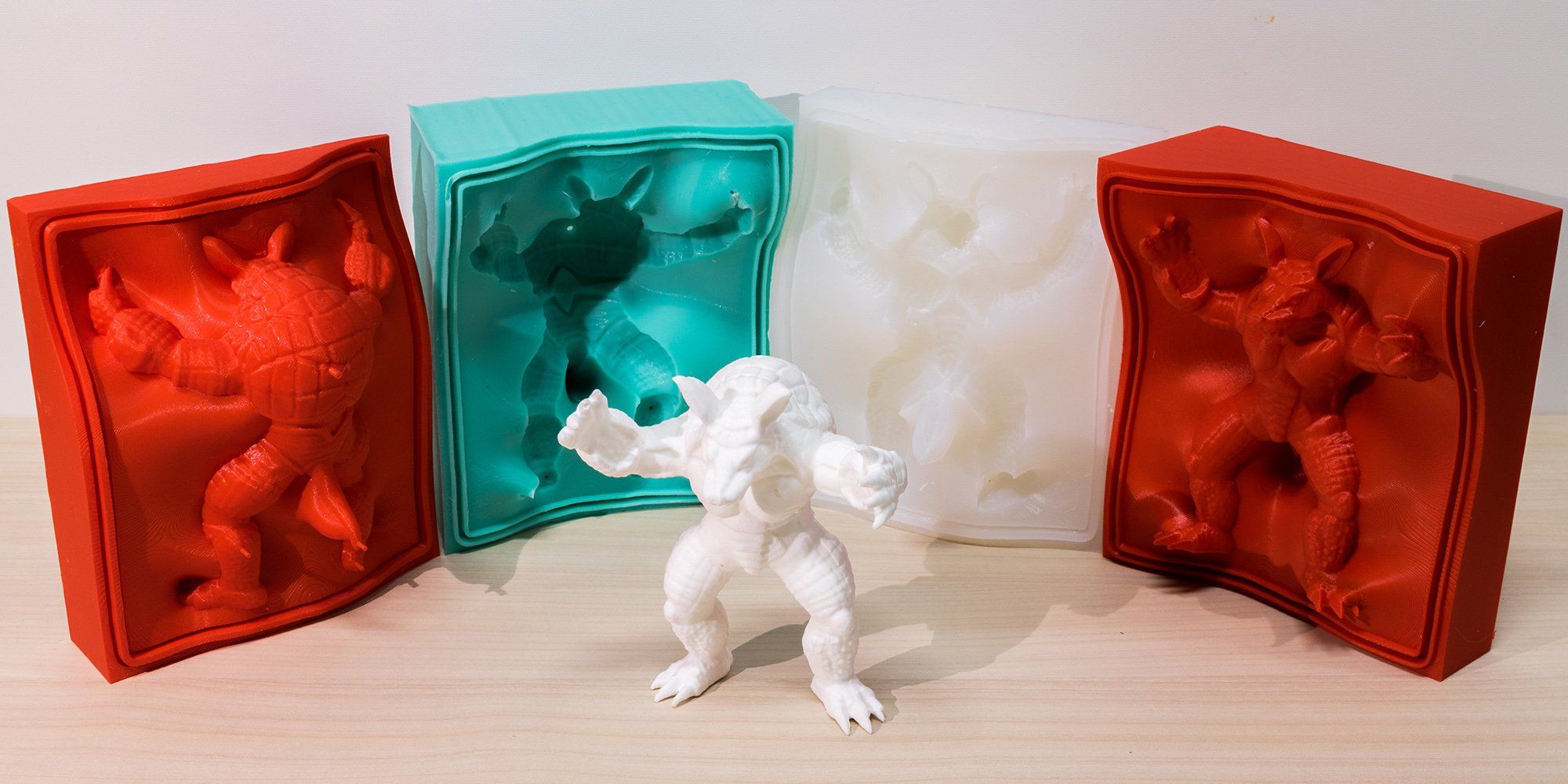 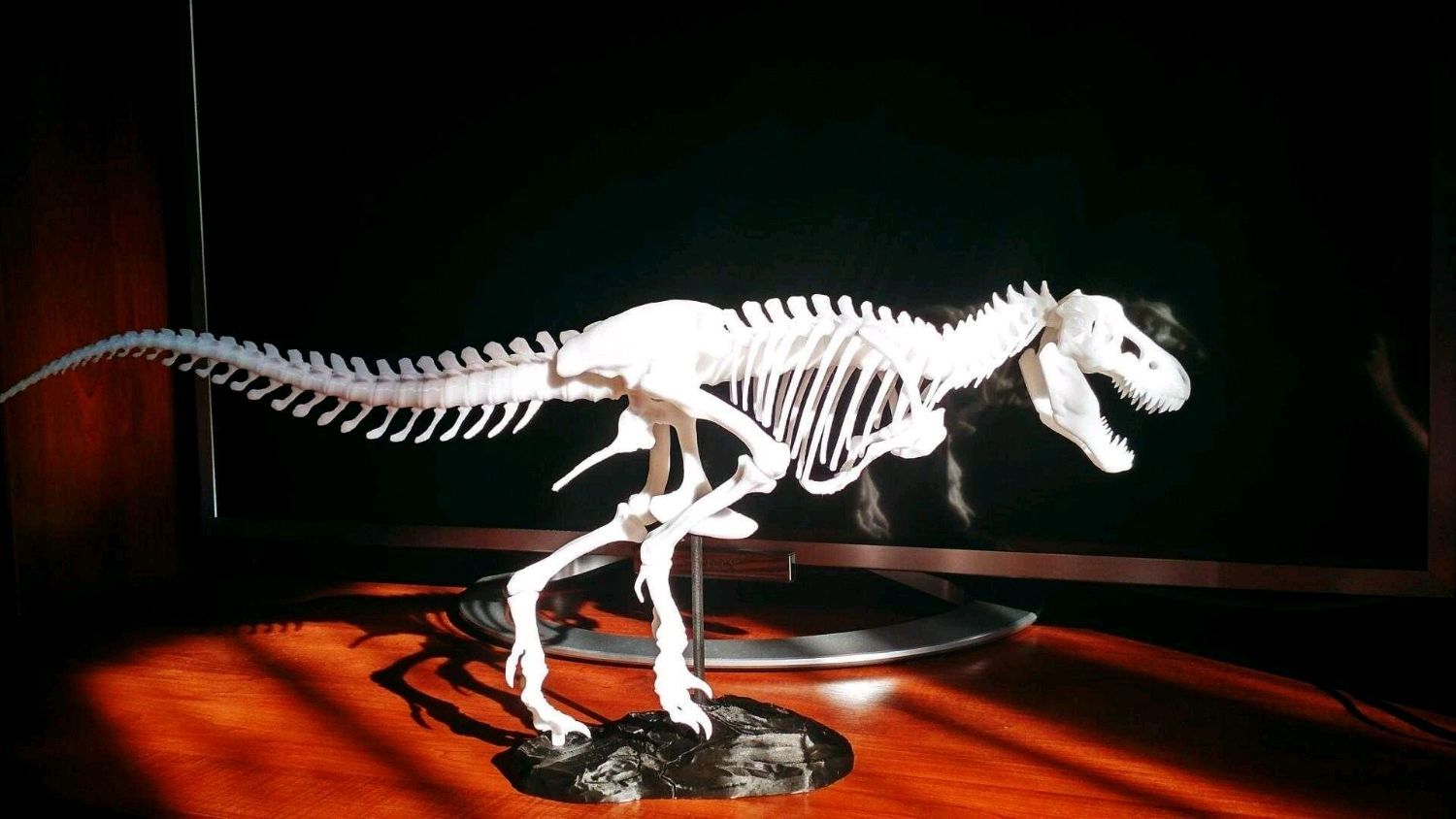 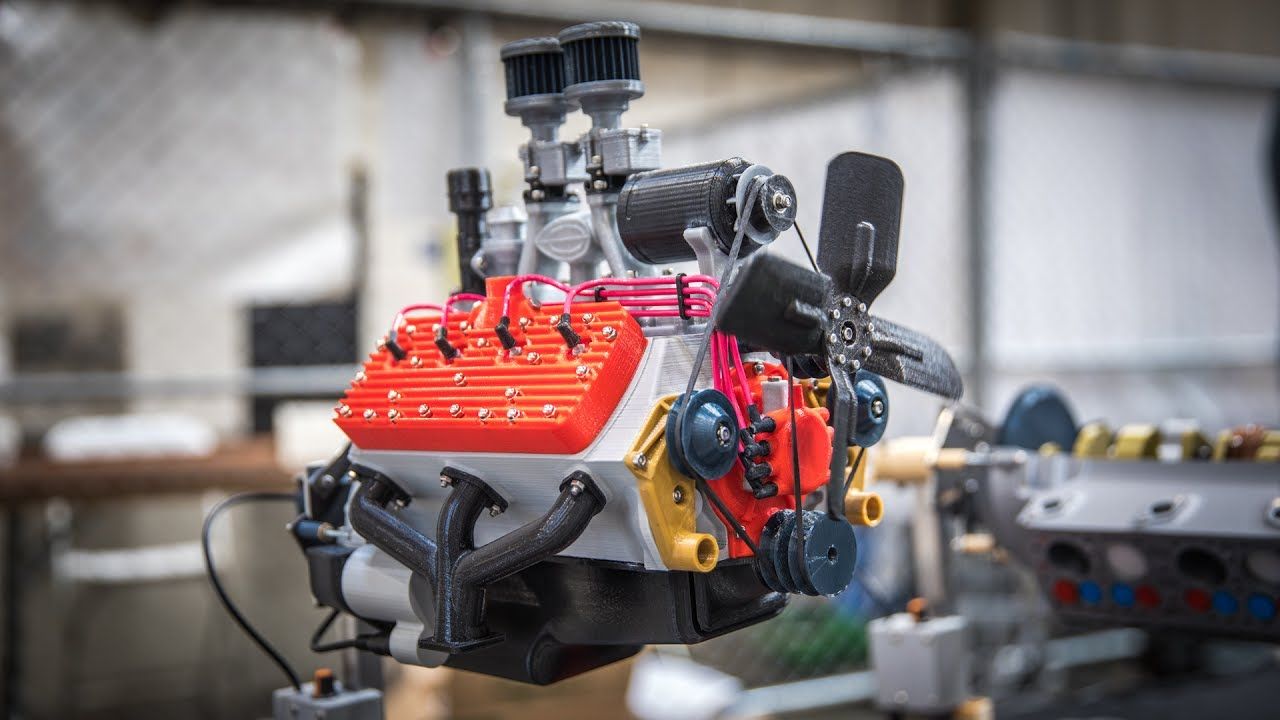 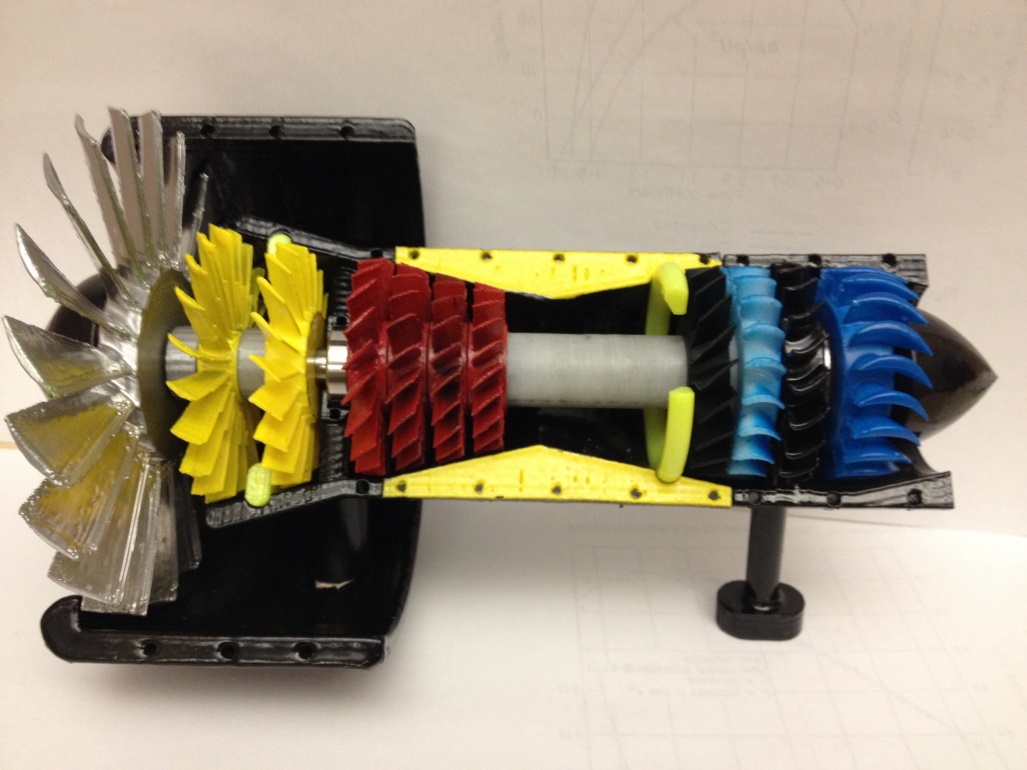 КОМПАС 3D
Autodesk Inventor
Autodesk Fusion 360
Tinkercad 
SolidWorks

Rhinoceros
Autodesk 3D Max
Slender
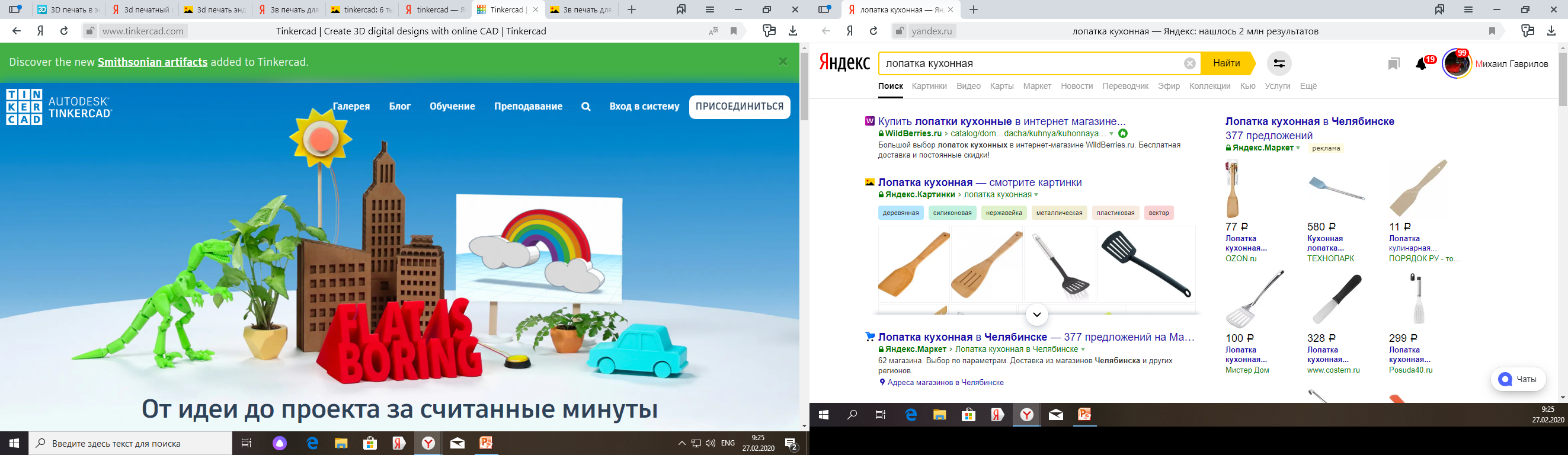 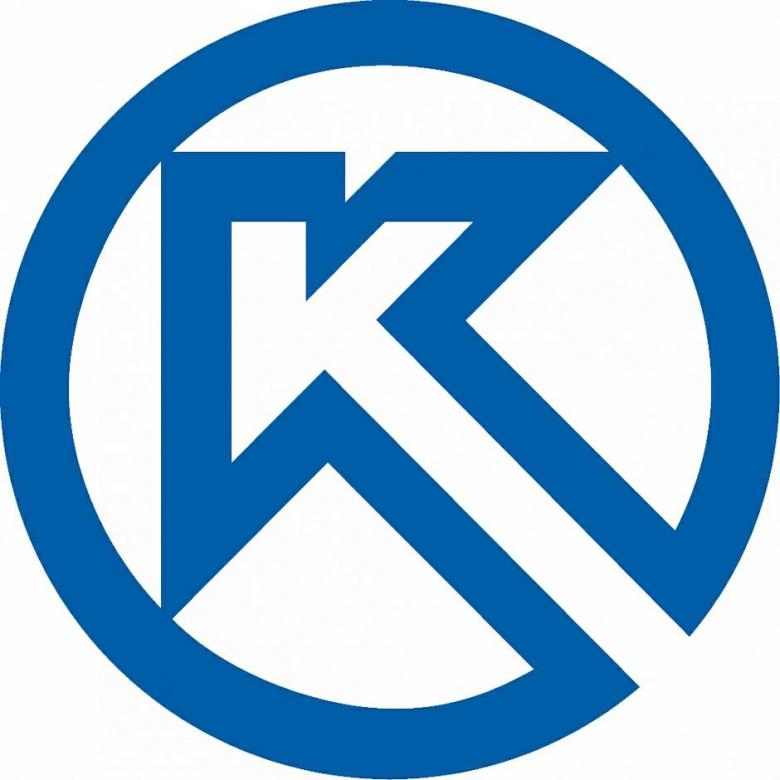 АСКОН
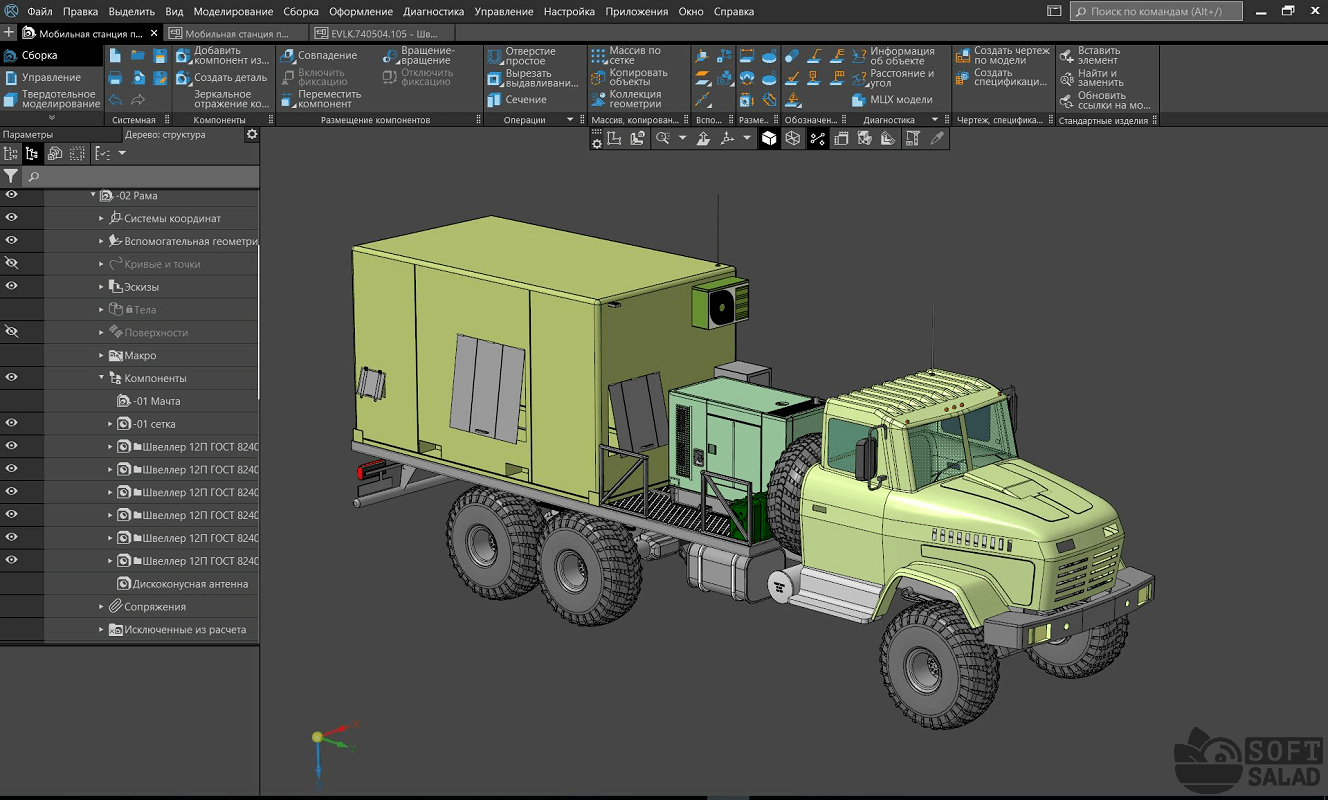 https://edu.ascon.ru/
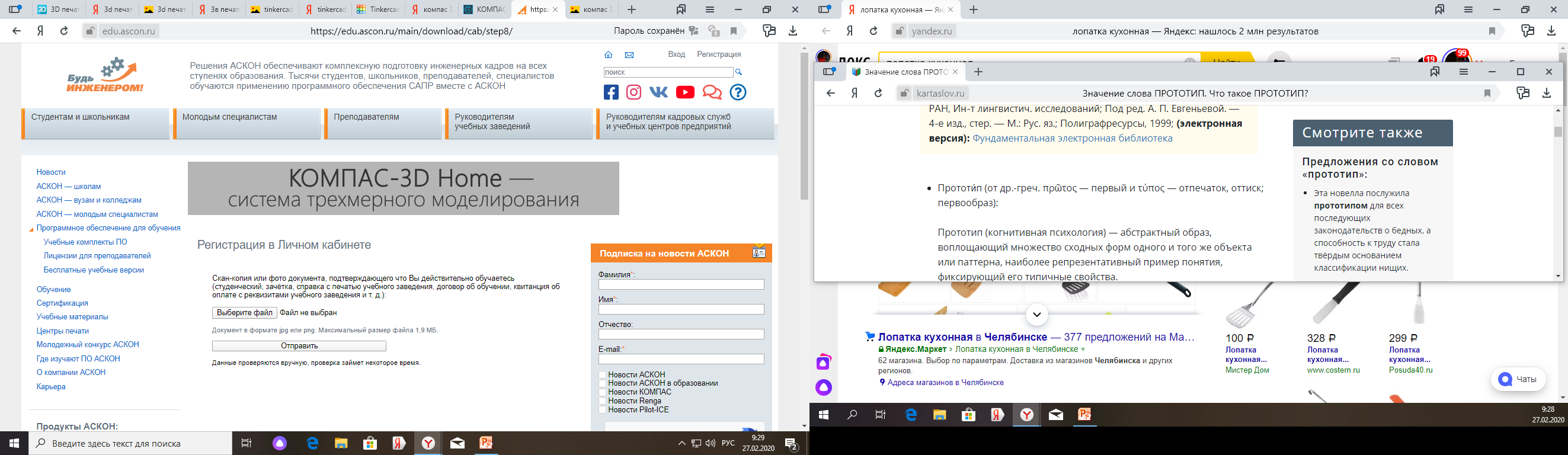 https://www.autodesk.ru/products
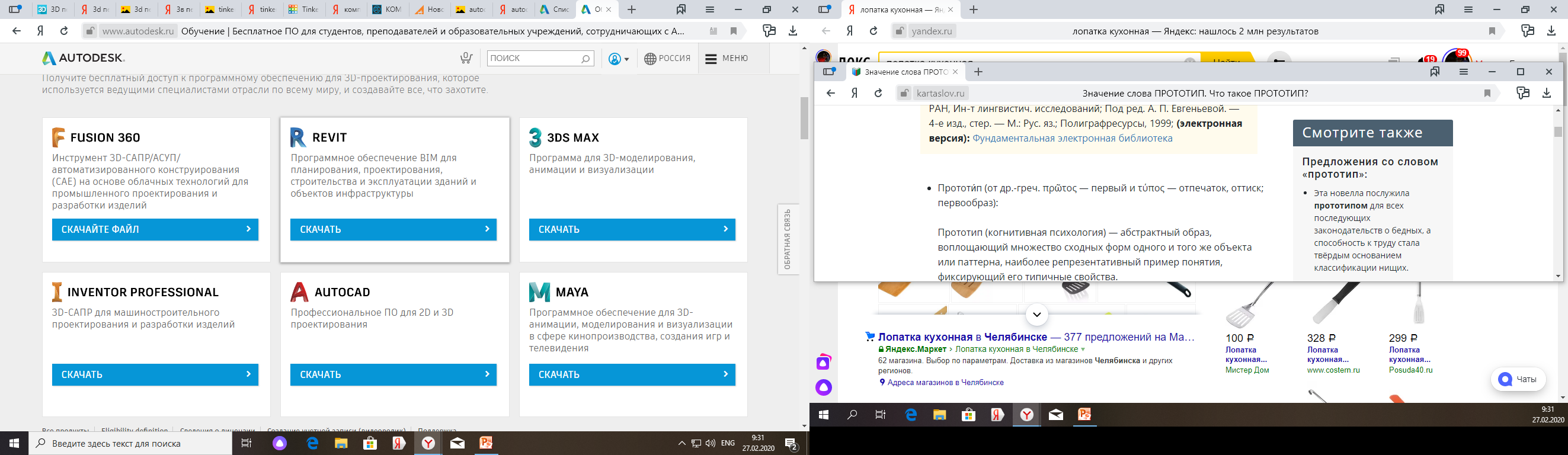 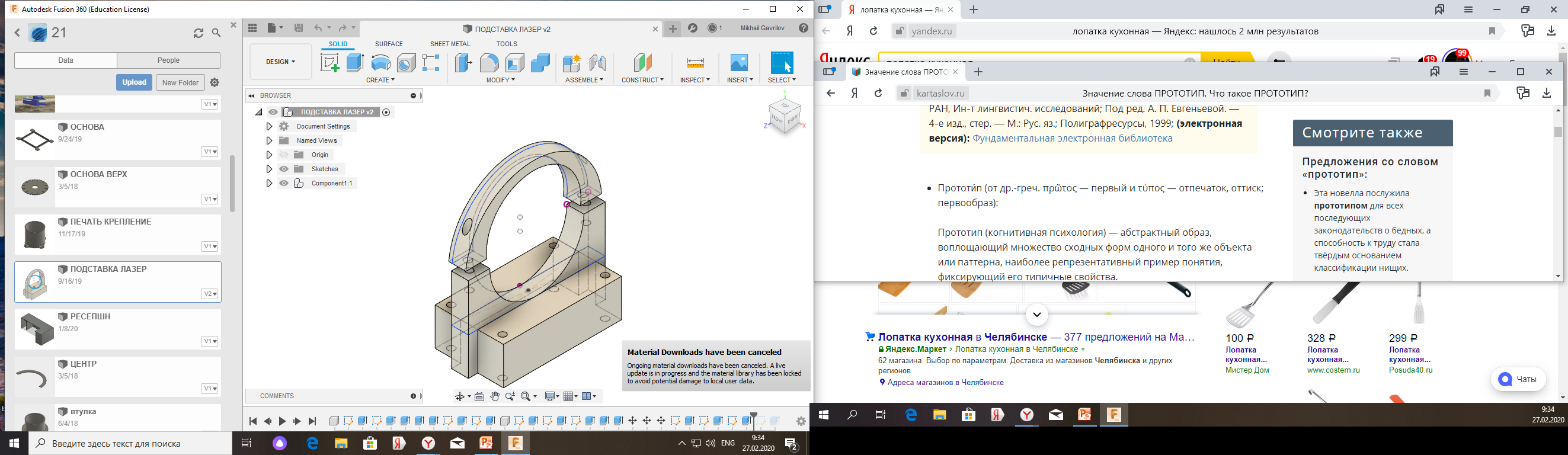 3D  принтер
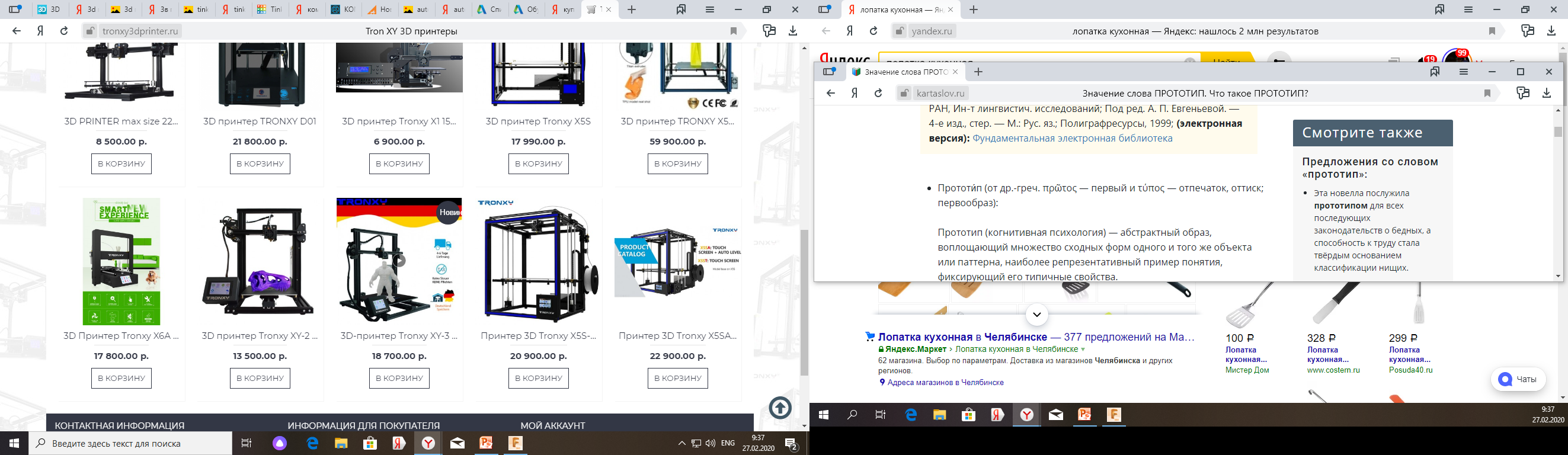 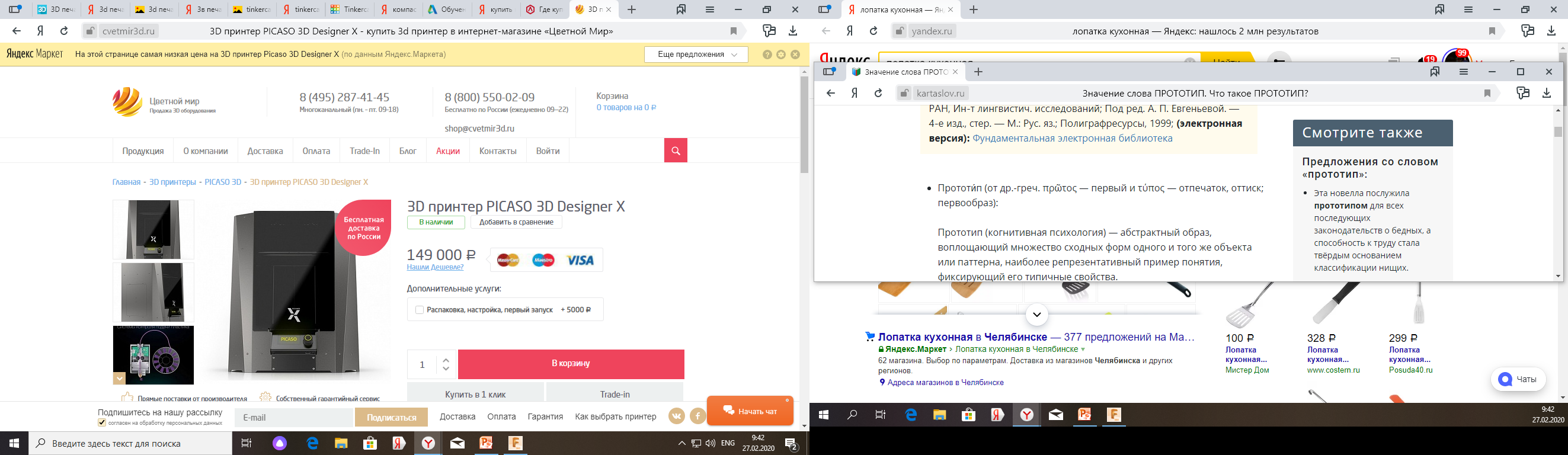 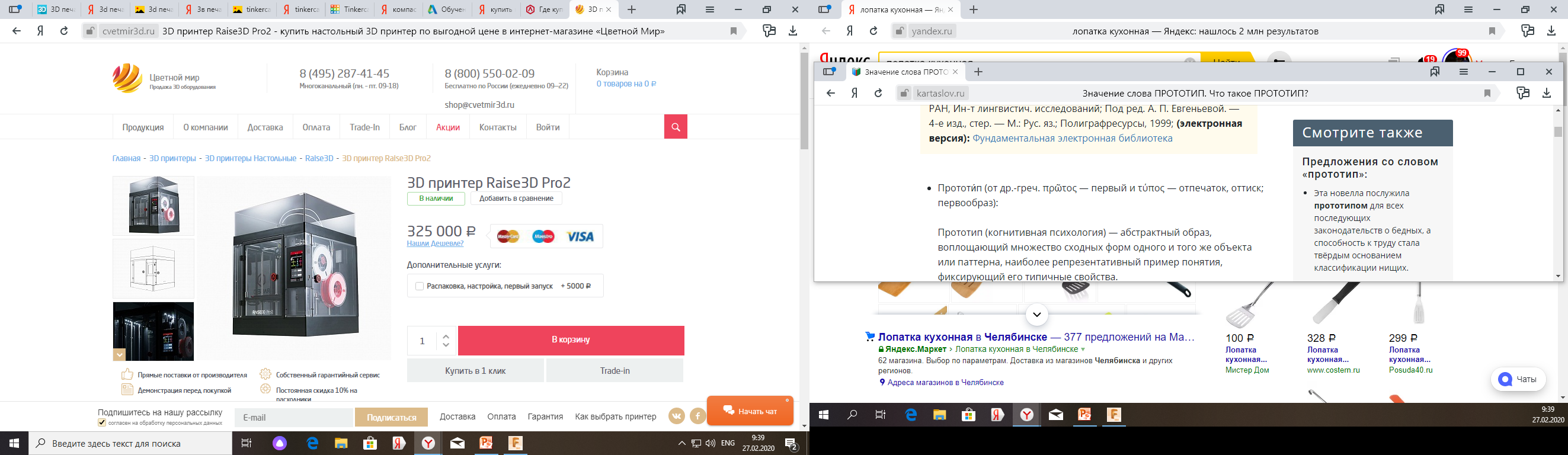 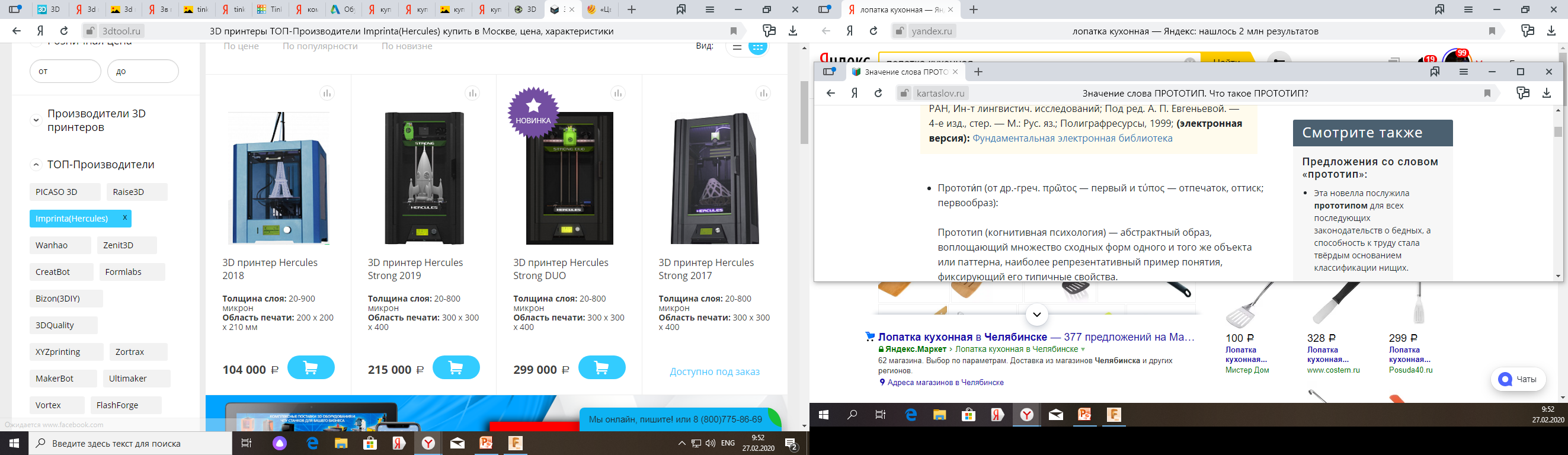 Пластик для 3D  печати
PLA
ABS
PETG
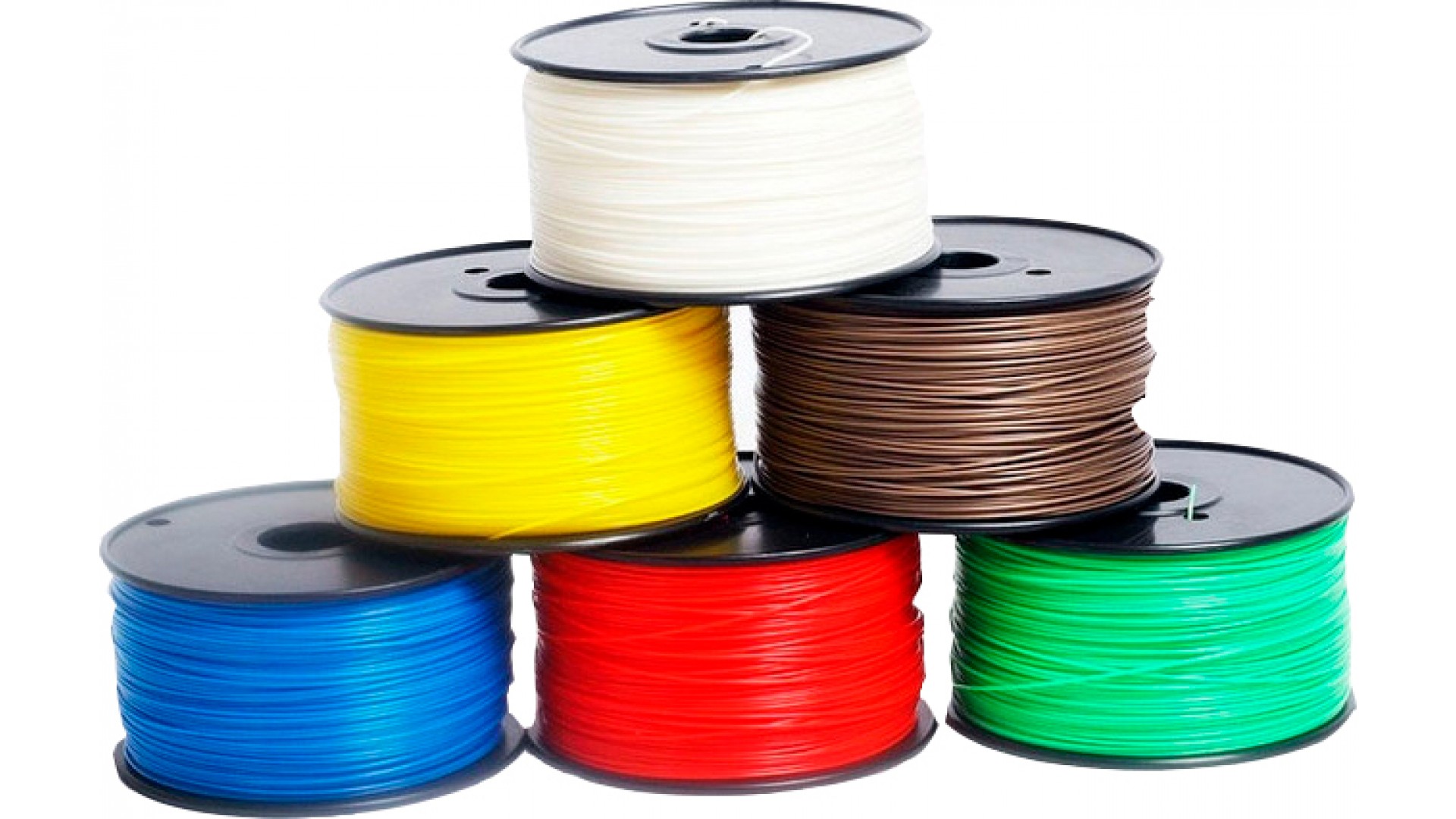